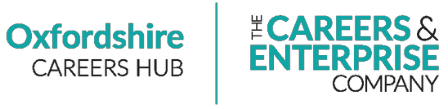 How will learning a Modern Foreign Language help your future?
In association with Pearson
Developed by VotesforSchools
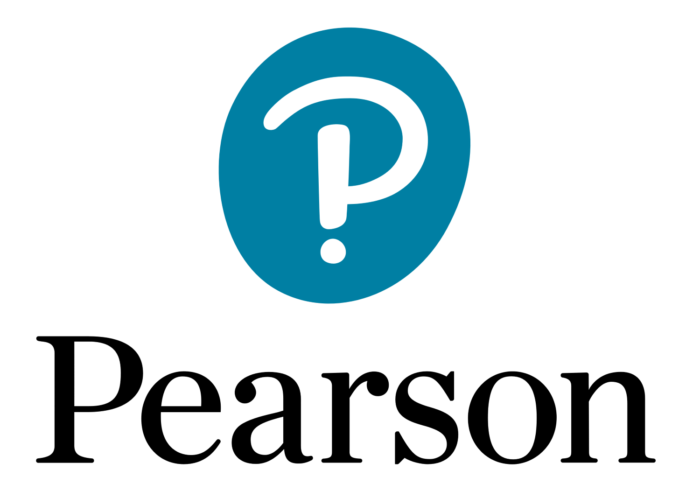 ©VotesforSchools 2023
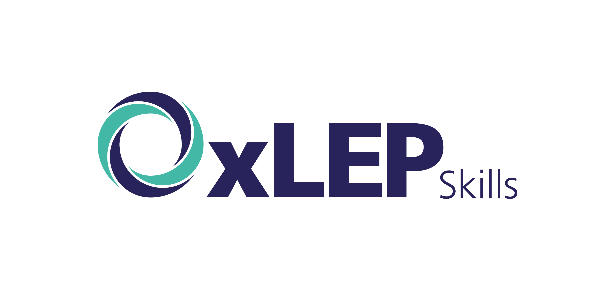 Why are Modern Foreign Languages important?
1
Pair discussion (2-3 mins)
Talk to a partner: which languages can you speak? Which can you choose to learn at your school?
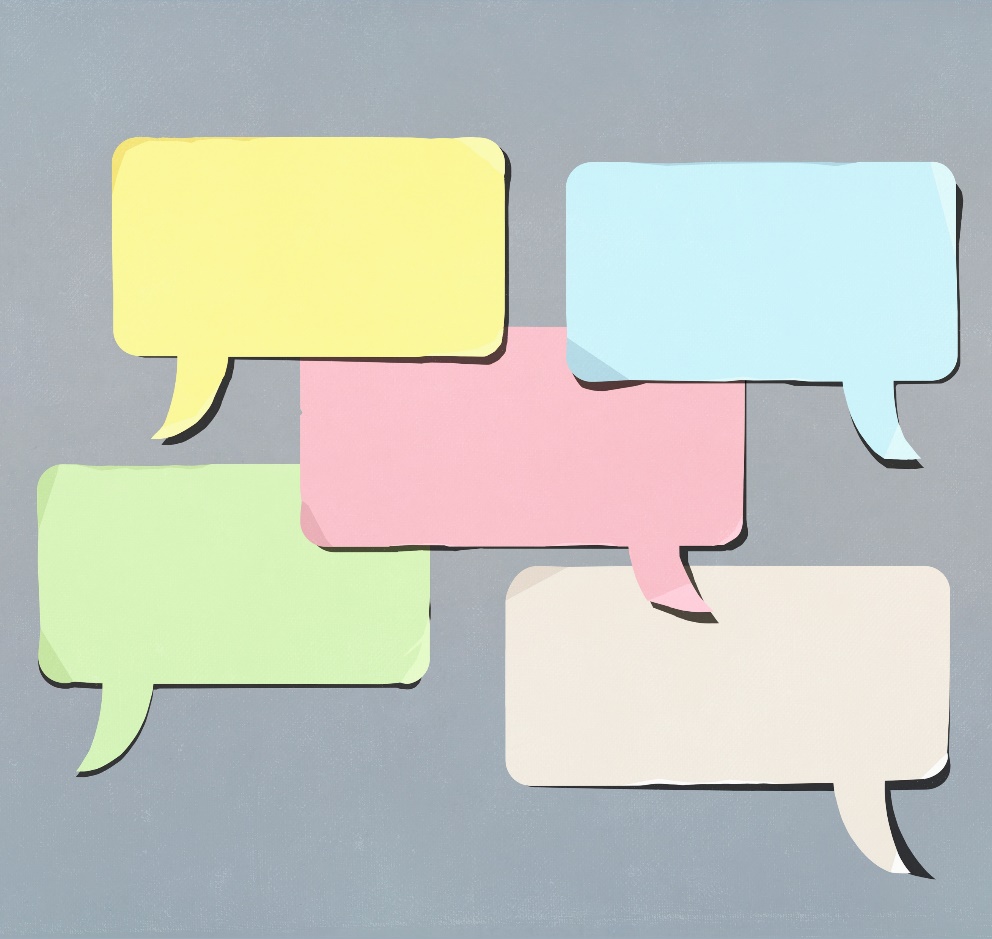 Have you thought about your future career choices?
Languages can open new opportunities for work.
There are lots of great skills you learn that will help you in whatever your chosen career is.
©VotesforSchools 2023
[Speaker Notes: Images
Microsoft Office 365
OxLEP]
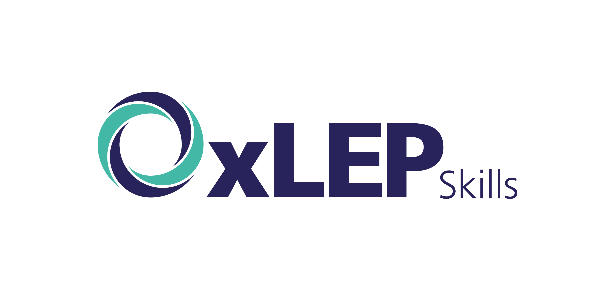 Improve your communication skills
2
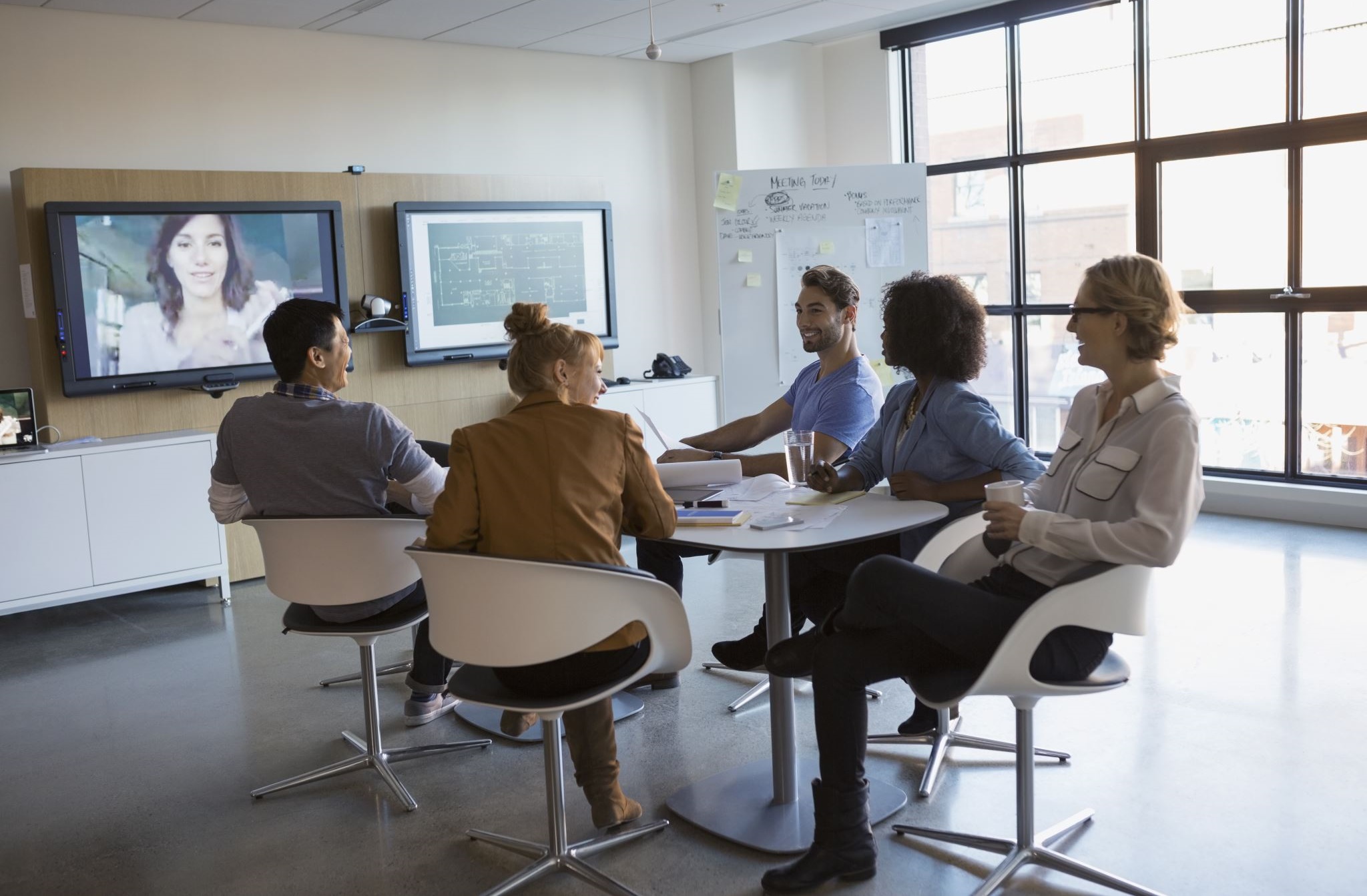 Being able to communicate is one of the most important skills that you will need in both your personal and professional life.
Discuss (2-3 mins)
In which jobs do you think you need to communicate well and why?
©VotesforSchools 2023
[Speaker Notes: Images
OxLEP
Microsoft Office 365


References
1) http://go.pearson.com/modernlanguages]
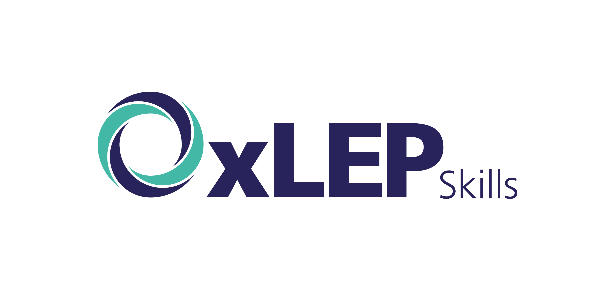 Improve your communication skills
2
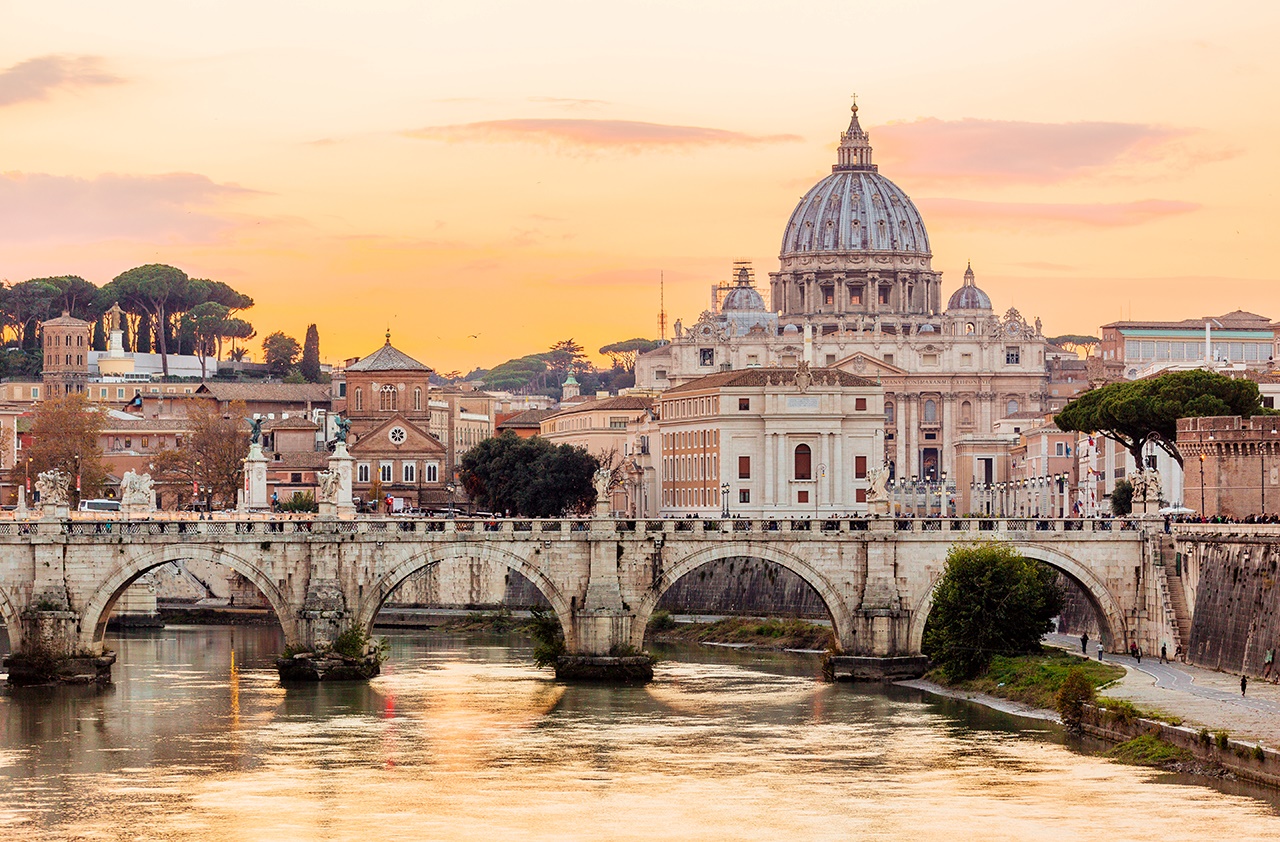 Pair discussion (2-3 mins)
Where in the world would you like to visit?
Would you like to learn some of the language before you go?
Language is communication

As a result of learning a new language and your new ways of thinking, not only will you find that you can express yourself much better, but you may also even become a more effective communicator in English.
©VotesforSchools 2023
[Speaker Notes: Images
OxLEP
Microsoft Office 365


References
1) http://go.pearson.com/modernlanguages]
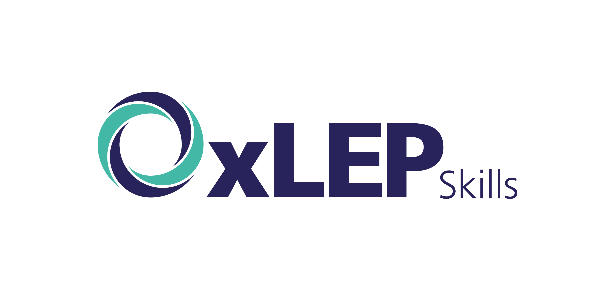 Improve your communication skills
2
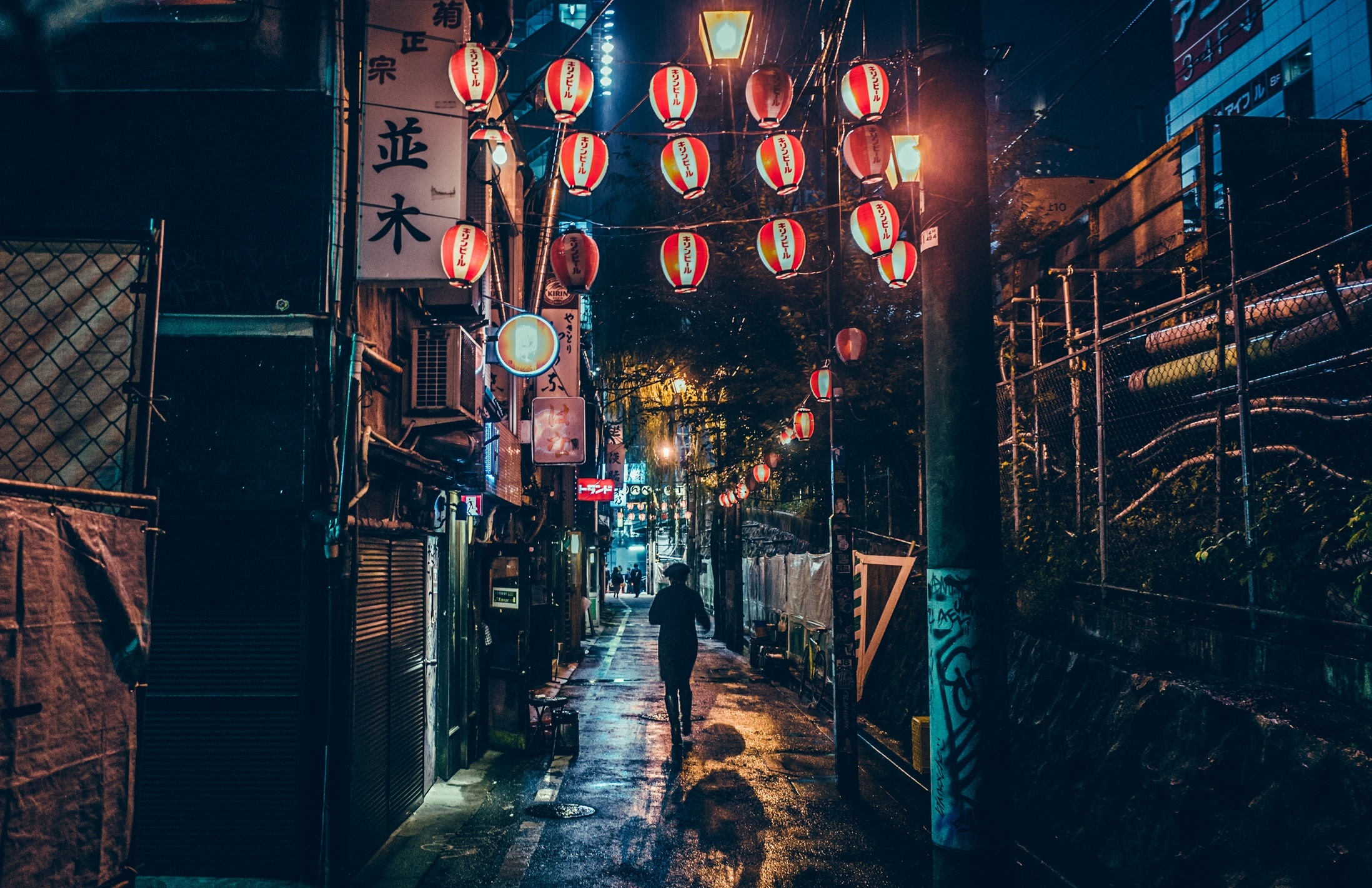 Have you ever thought of visiting China or learning Mandarin Chinese?
Chinese is spoken by a fifth of the world’s population, making it the most widely-spoken language in the world. China is a hugely important economic market and international trade partner and will play a major role in world affairs in the future.
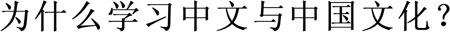 [Speaker Notes: Images
OxLEP
Microsoft Office 365]
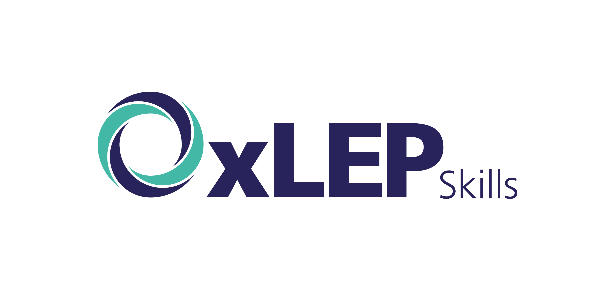 Improve your communication skills
2
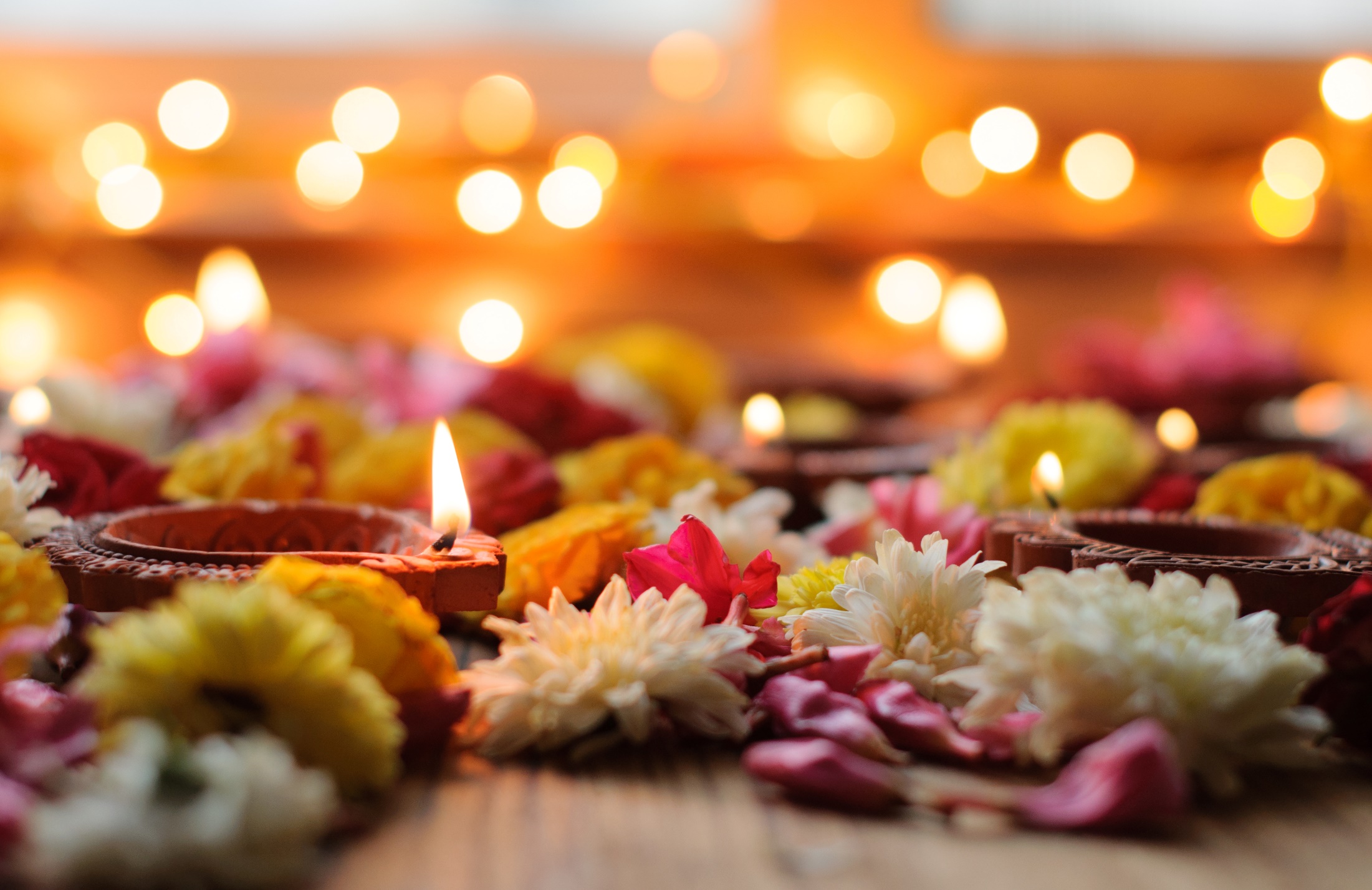 Pair discussion (2-3 mins)
Are there any cultural traditions that you join in by learning a language?
Language is culture

Learning a new language can also allow you to find out about new cultures.
©VotesforSchools 2023
[Speaker Notes: Images
OxLEP
Microsoft Office 365


References
1) http://go.pearson.com/modernlanguages]
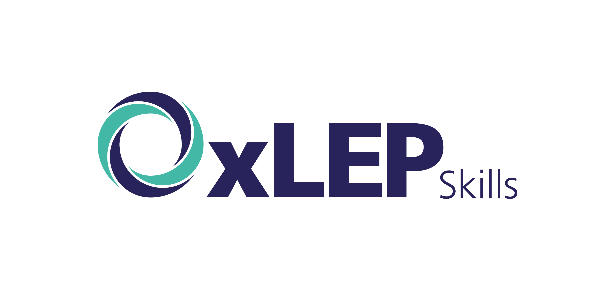 Improve your communication skills
2
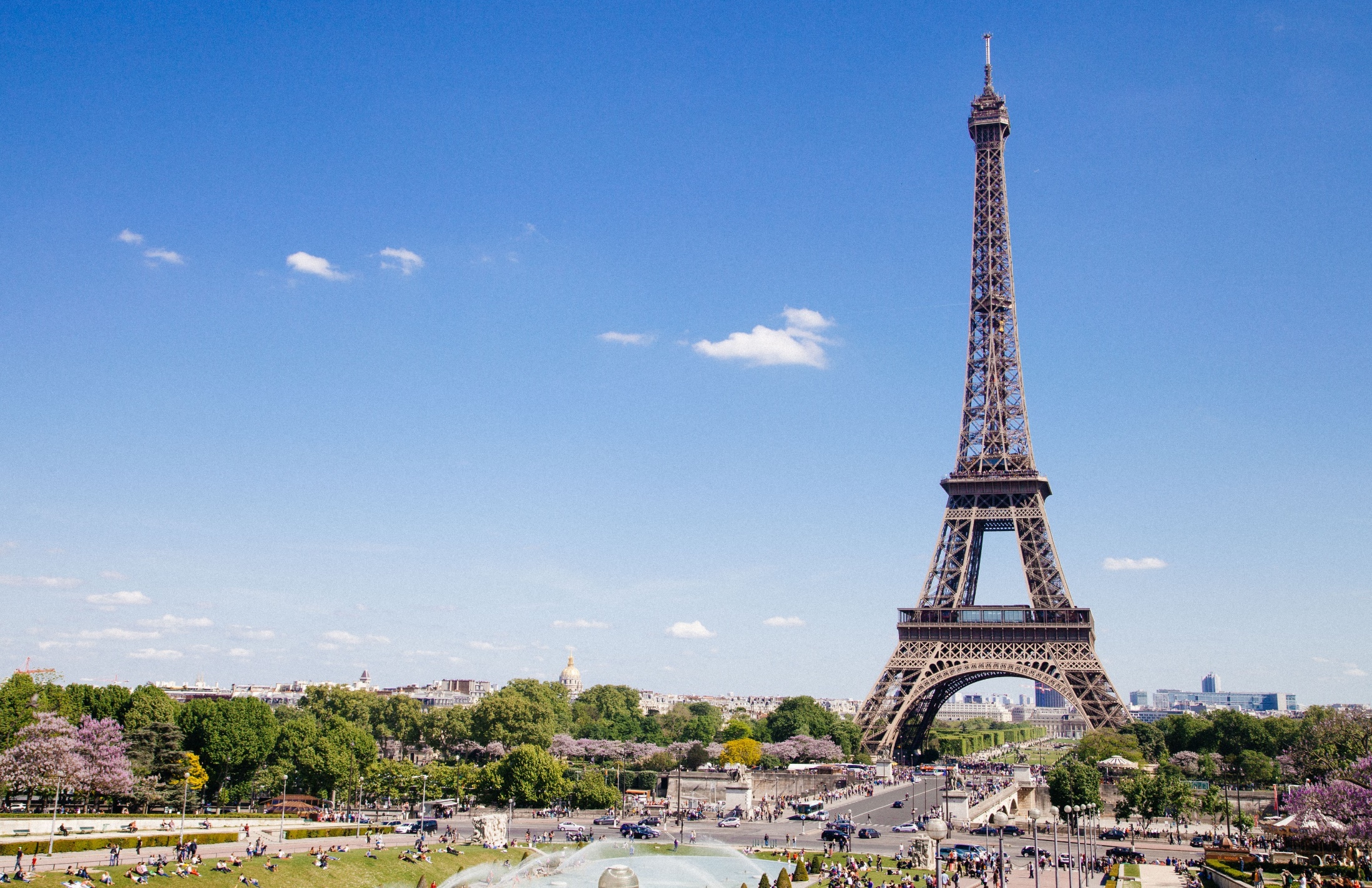 Pair discussion (2-3 mins)
Have you ever visited France or thought about learning French?
Pourquoi 
étudier le français?
A course in French is ideal for those who are curious about life in other countries and want to equip themselves with highly transferable employability skills.
French is the language of international relations, diplomacy and humanitarian work. It is spoken in five continents and is a good base for learning other languages.
[Speaker Notes: Images
OxLEP
Microsoft Office 365]
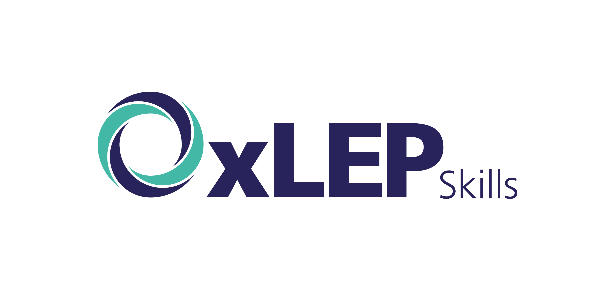 Improve your communication skills
2
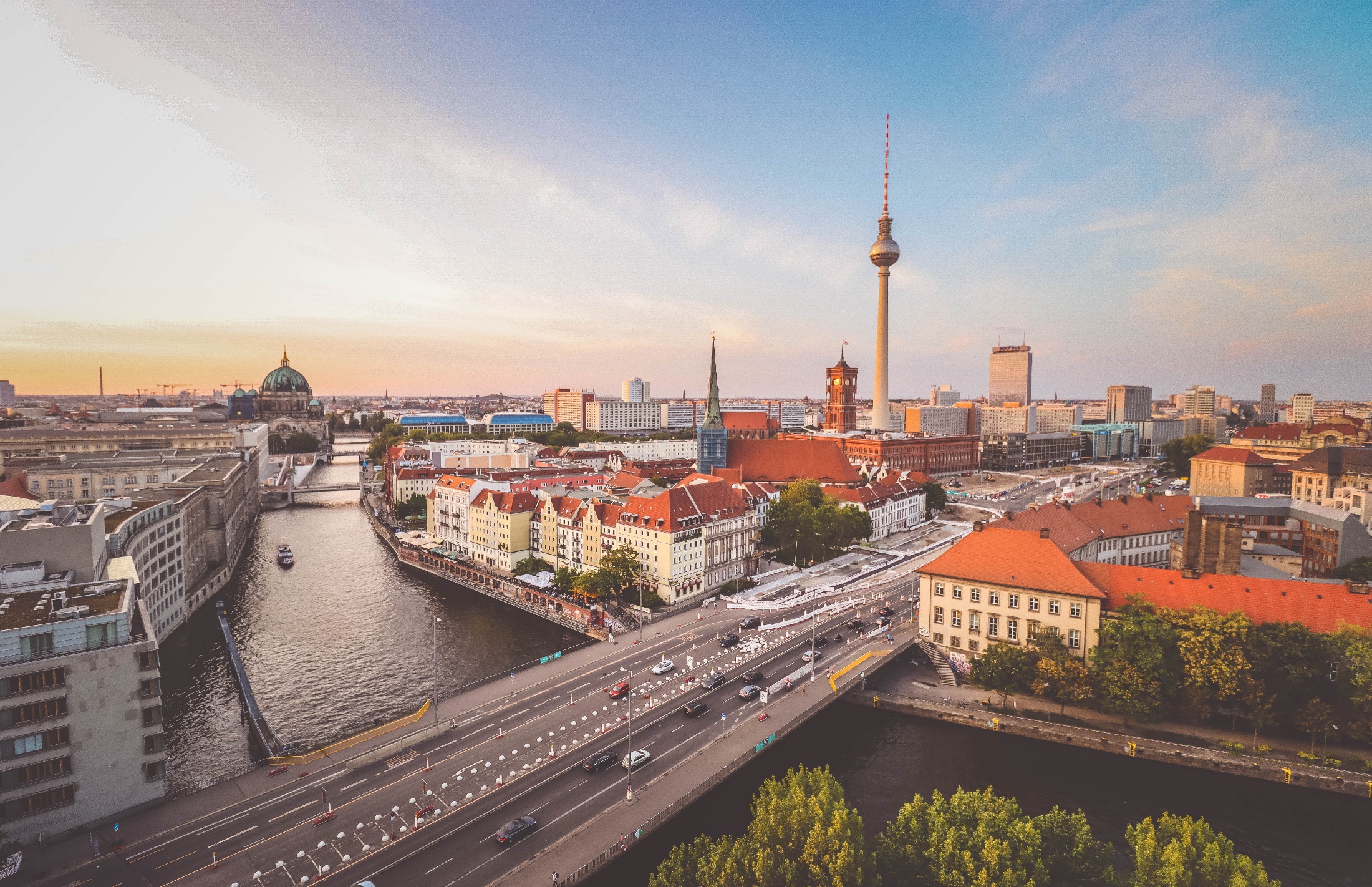 Pair discussion (2-3 mins)
What about German, would you like to visit Germany and speak to ?
Sprechen Sie Deutsch?
German is the official language of Germany, Austria, Luxembourg, Liechtenstein and Switzerland.
An estimated 130,000 million people speak German around the world, it is considered to be the language of writers and thinkers!
[Speaker Notes: Images
OxLEP
Microsoft Office 365]
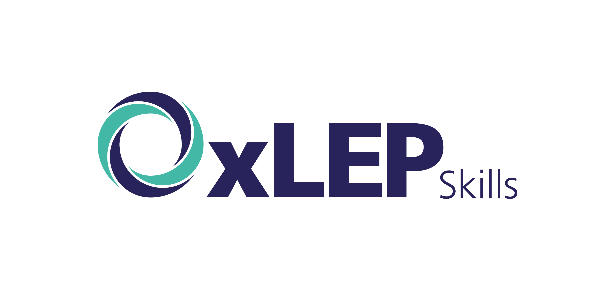 Improve your communication skills
2
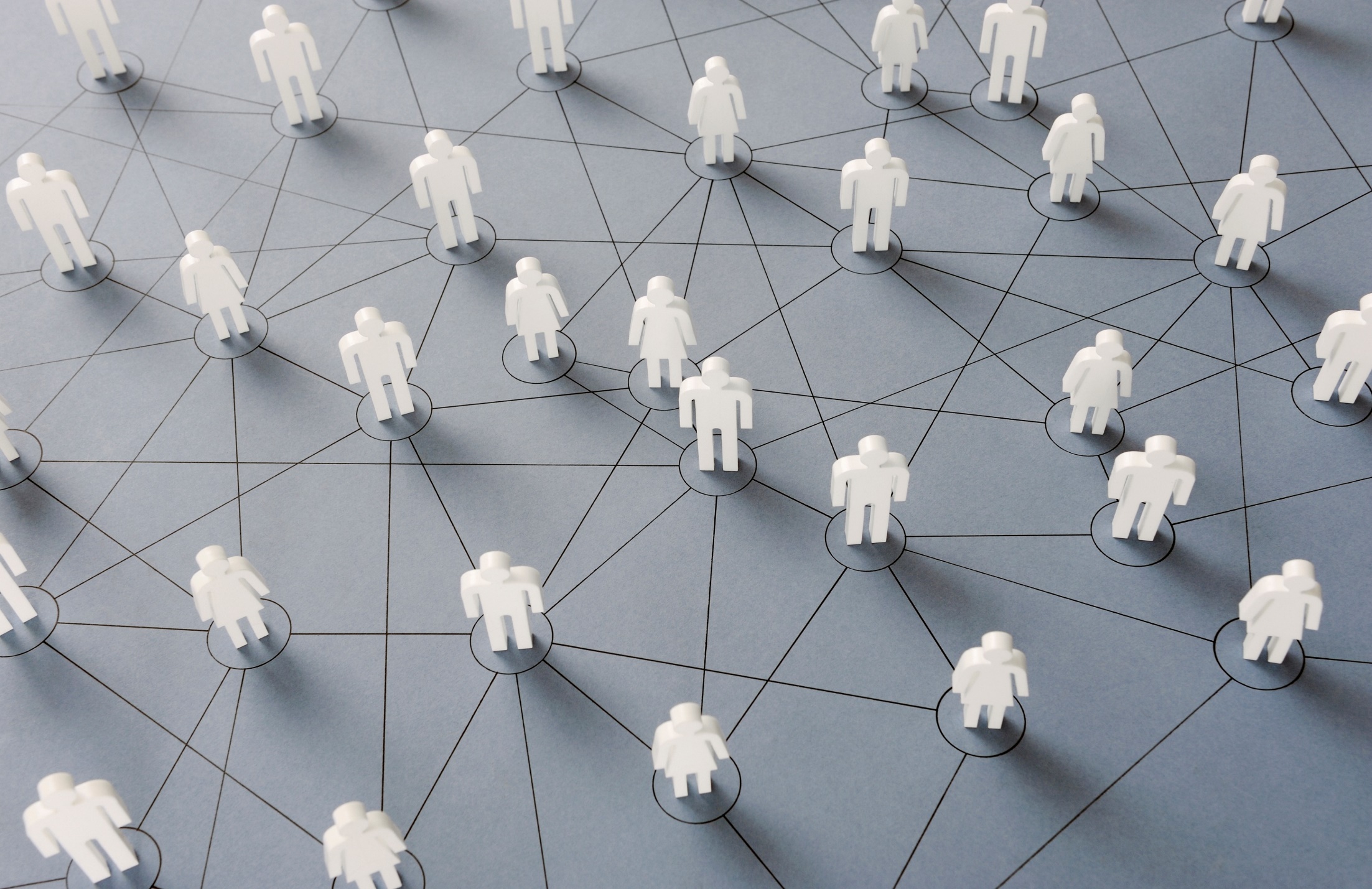 Pair discussion (2-3 mins)
Who might you meet if you learn a language? What connections might you create?
Language is connection
When learning a new language, you can create connections with a broader range of people.
©VotesforSchools 2023
[Speaker Notes: Images
OxLEP
Microsoft Office 365


References
1) http://go.pearson.com/modernlanguages]
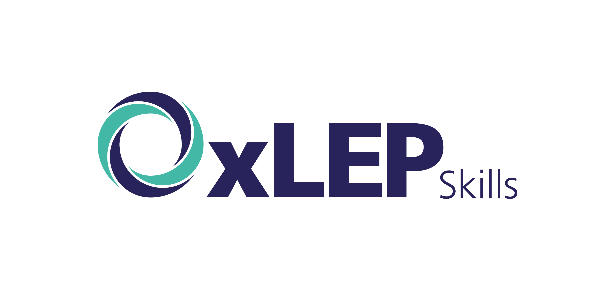 Improve your communication skills
2
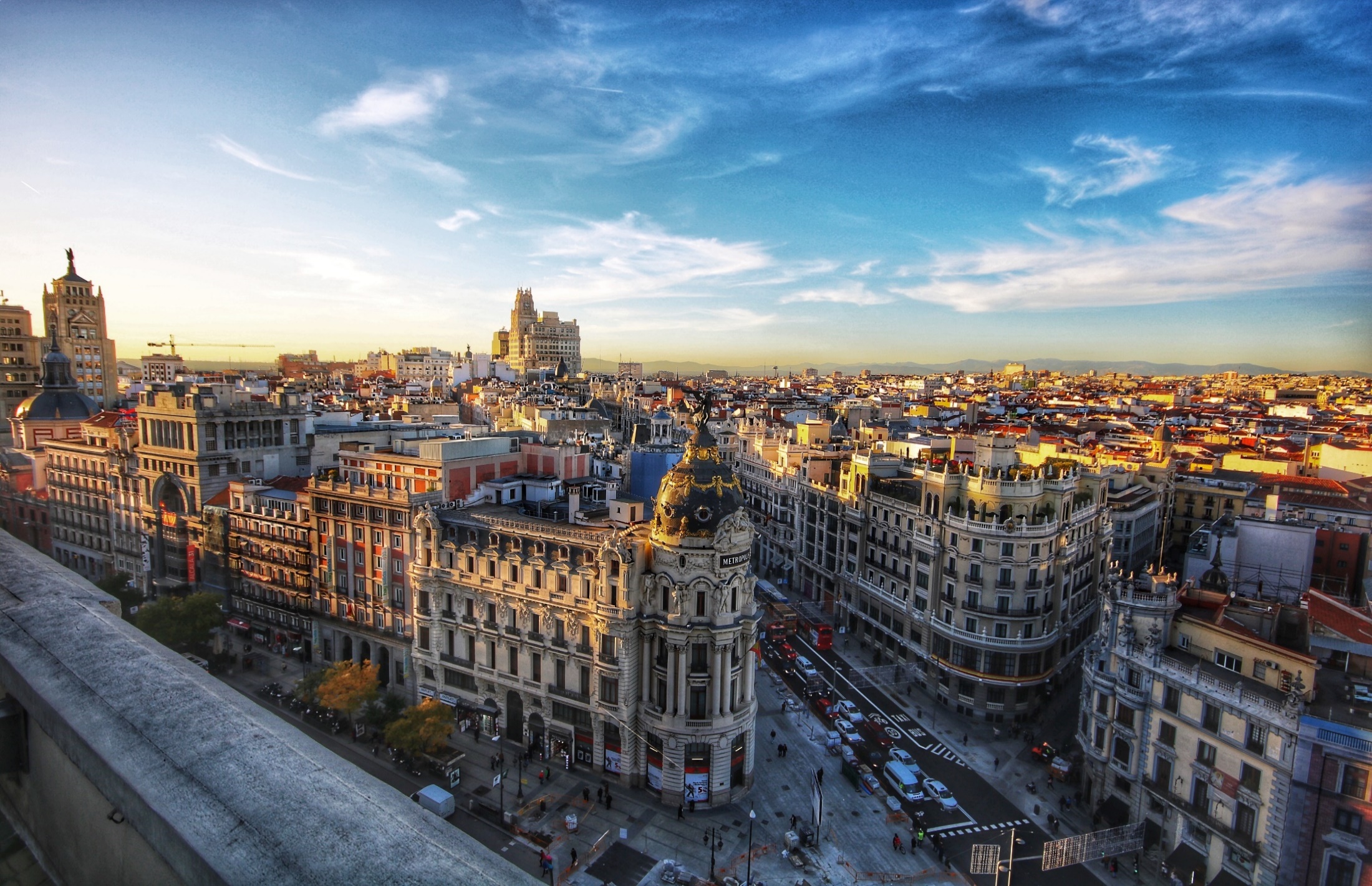 Pair discussion (2-3 mins)
Have you ever been to any Spanish-speaking countries or thought about learning Spanish?
¿Por qué estudiar el español?
Spanish is the world’s second-most spoken language, the official language of 21 countries and is one of the fastest-growing economic markets in the world.
Whether you want to enjoy speaking the language on your holiday or as a career, Spanish is a great choice.
[Speaker Notes: Images
OxLEP
Microsoft Office 365]
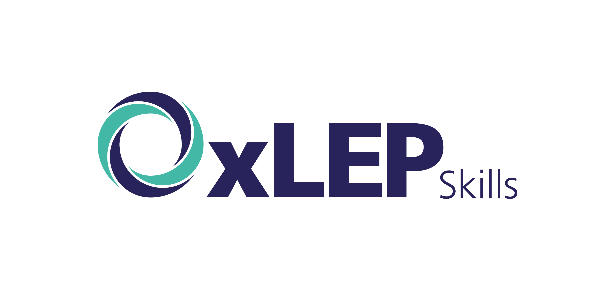 Communication skills for careers
3
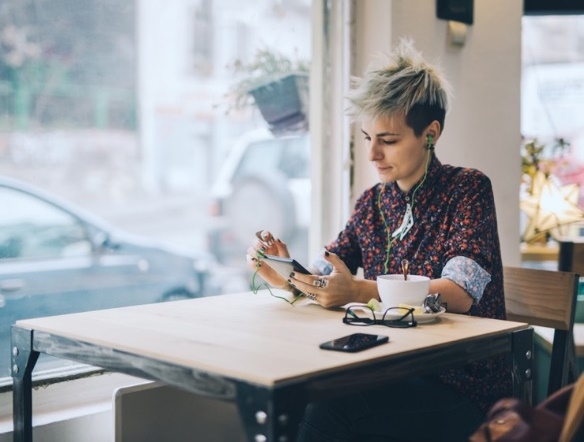 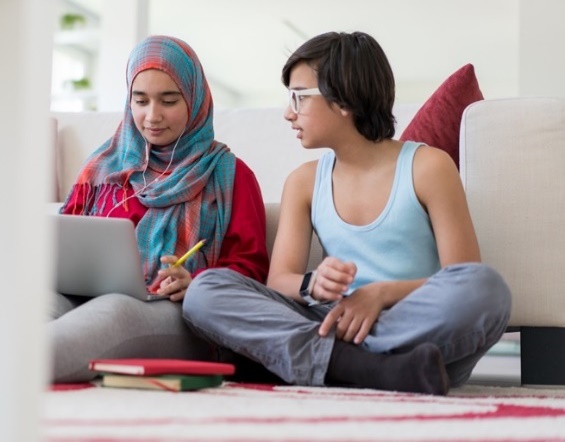 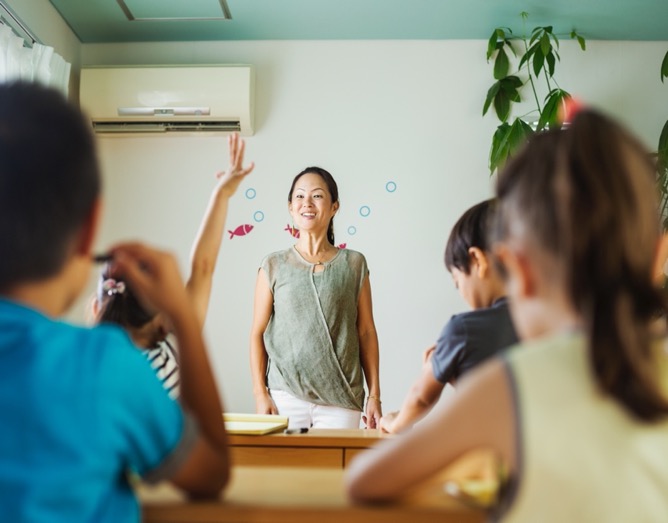 Pair discussion (2-3 mins)
Why do you think that languages could be important for your career?
Communication and storytelling are a huge part of our everyday lives and many careers.
If you would like a job in something like marketing, choosing your words carefully to make an impact is the key to success. Think about why this would be a global company.
©VotesforSchools 2023
[Speaker Notes: Images
OxLEP
Microsoft Office 365


References
1) http://go.pearson.com/modernlanguages]
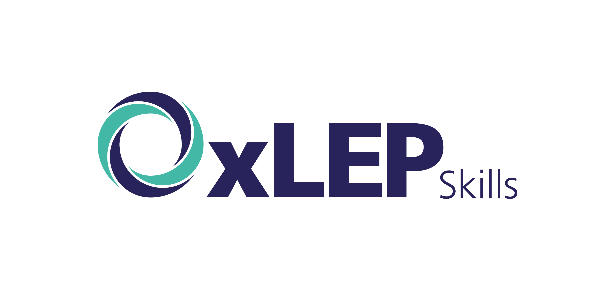 Communication skills for careers
3
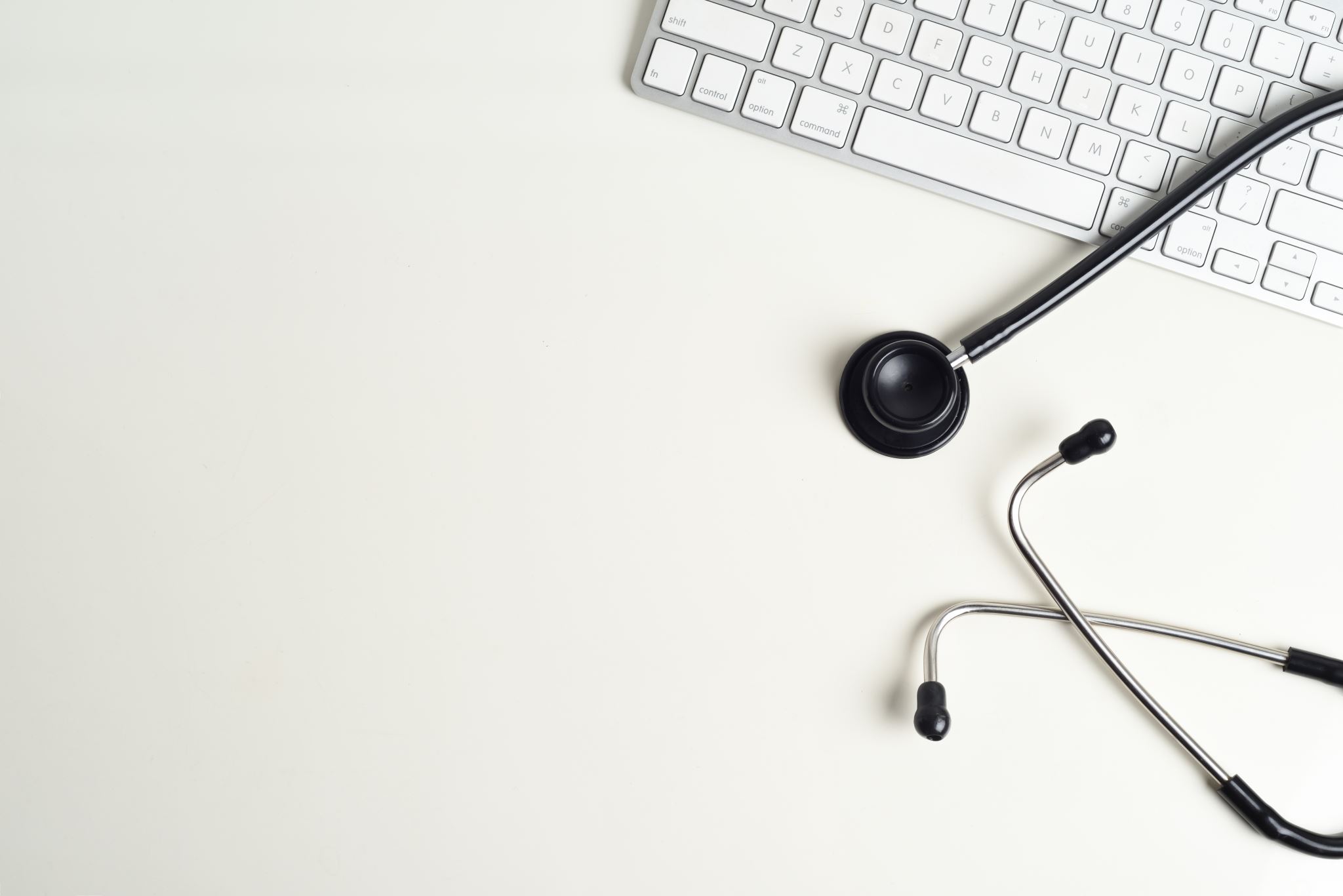 People and relationships are the constant in most people’s lives.
Pair discussion (2-3 mins)
In which careers would poor communication cause problems?
Making yourself understood and understanding others is another key skill for employment.
©VotesforSchools 2023
[Speaker Notes: Images
OxLEP
Microsoft Office 365


References
1) http://go.pearson.com/modernlanguages]
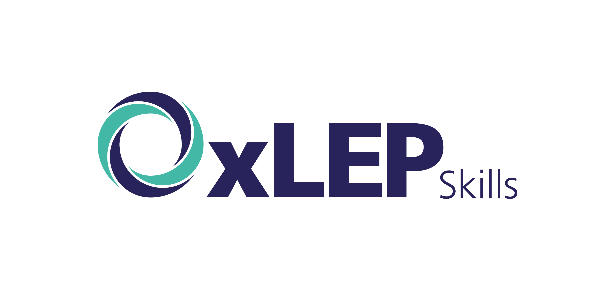 Communication skills for careers
3
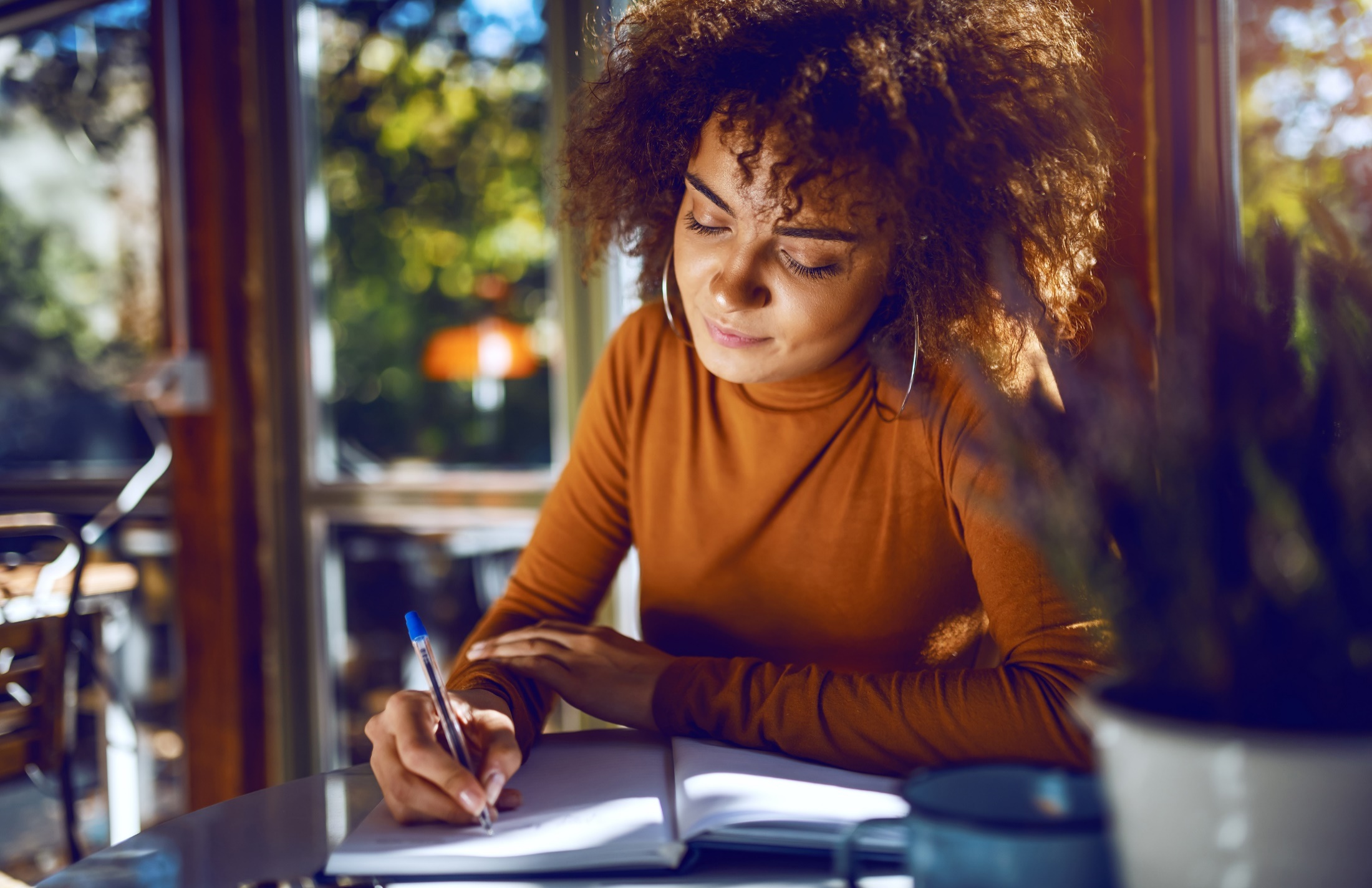 Individual activity (2-3 mins)
Now let’s think about which careers need good written skills. Can you name three?
Lots of careers have paperwork that needs to be done alongside the practical skills.
Other careers involve writing, proofreading, grammatical knowledge, and attention to detail, such as writers and resource creators.
©VotesforSchools 2023
[Speaker Notes: Images
OxLEP
Microsoft Office 365


References
1) http://go.pearson.com/modernlanguages]
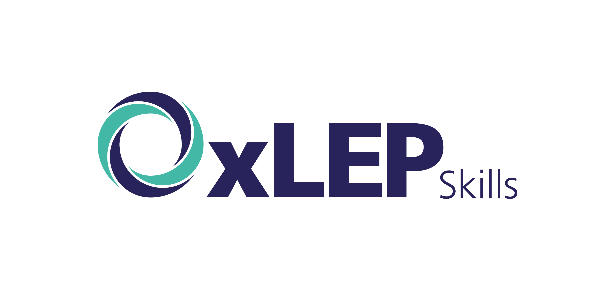 Why is learning a language so important?
4
Whole class activity (2-3 mins)
Now let's hear some statements about languages. Do you think this is a benefit to learning a language? Thumbs up if you do, thumbs down if you do not. If you have time, share your views with the class.
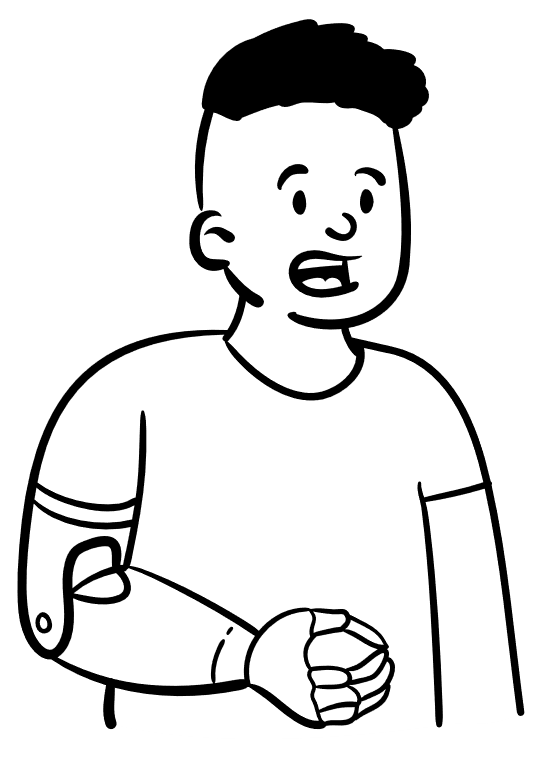 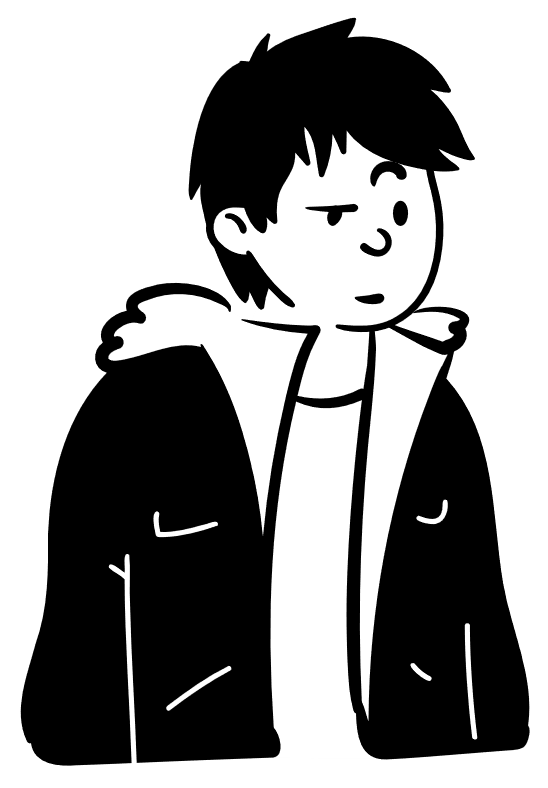 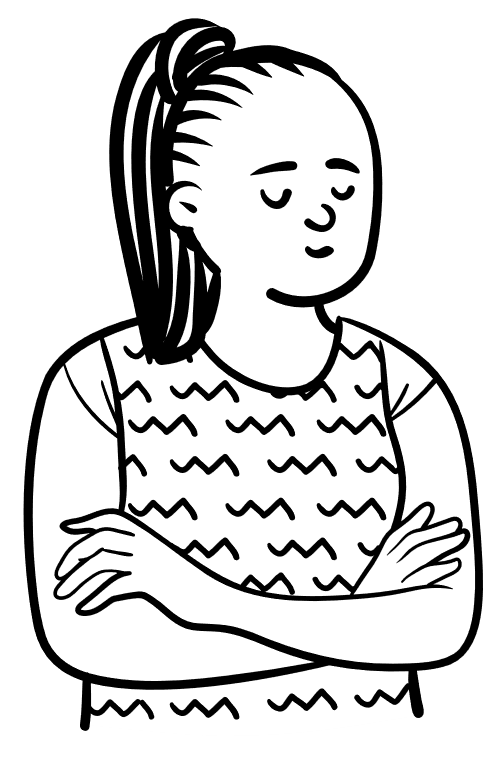 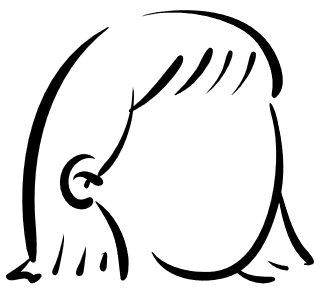 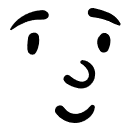 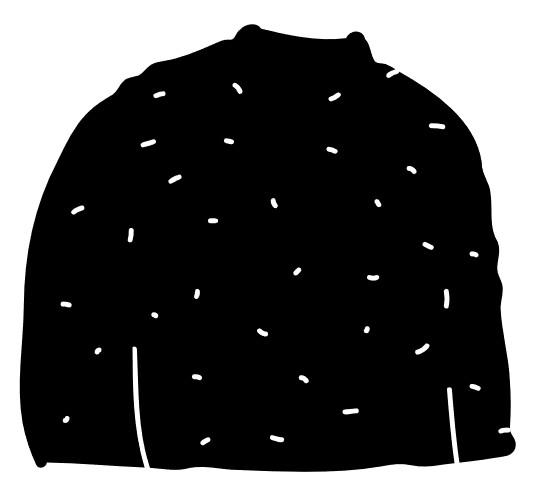 ©VotesforSchools 2023
[Speaker Notes: Images
OxLEP
Microsoft Office 365


References
1) http://go.pearson.com/modernlanguages]
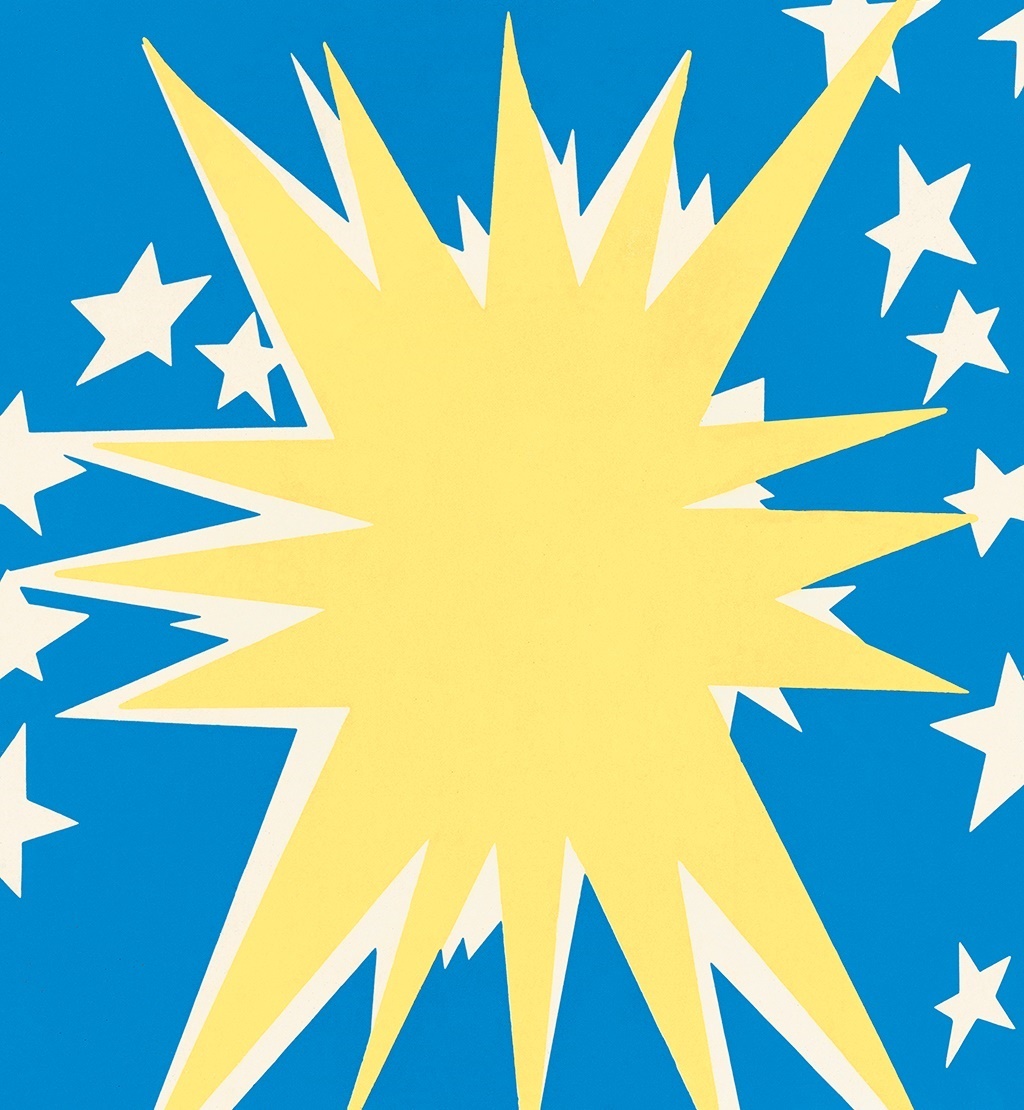 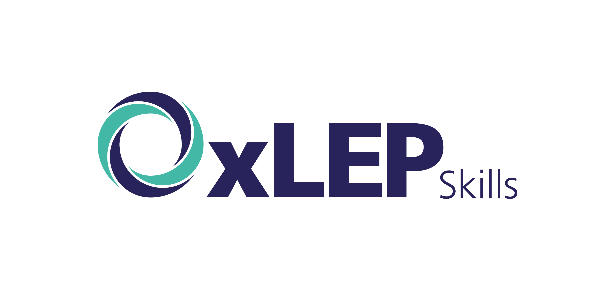 Why is learning a language so important?
4
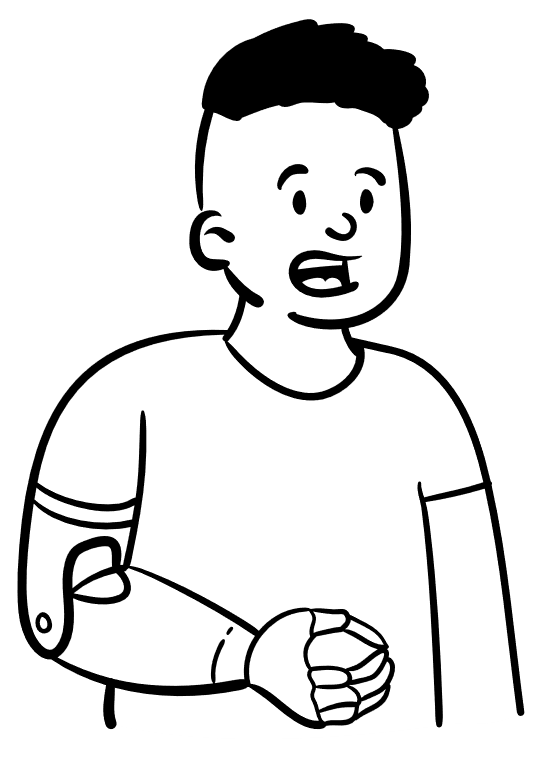 I think the best thing about learning a language is because it lets you improve your cultural understanding of other people and how they see the world.
Is this a benefit?
Thumbs up if you think it is, thumbs down if you think it is not.
©VotesforSchools 2023
[Speaker Notes: Images
OxLEP
Microsoft Office 365


References
1) http://go.pearson.com/modernlanguages]
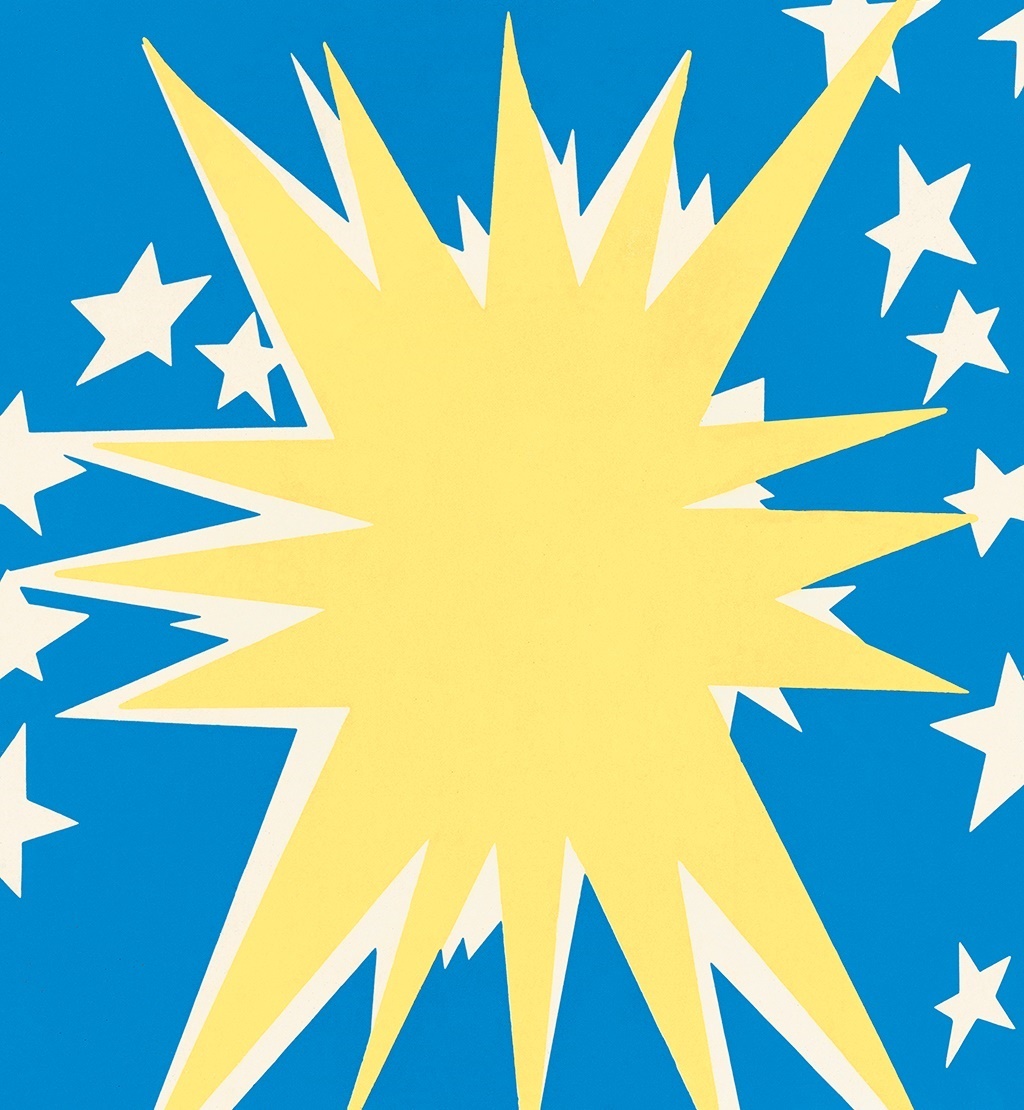 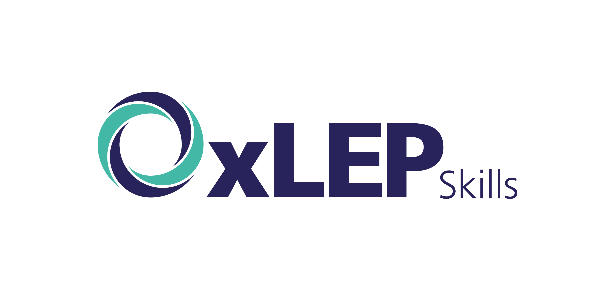 Why is learning a language so important?
4
By sharing ideas, it is easier to build a sense of community and tolerance.
Learning a language expands your cultural understanding of other people and how they see the world.
Learning the native language of other people creates a connection between your world and theirs.
©VotesforSchools 2023
[Speaker Notes: Images
OxLEP
Microsoft Office 365


References
1) http://go.pearson.com/modernlanguages]
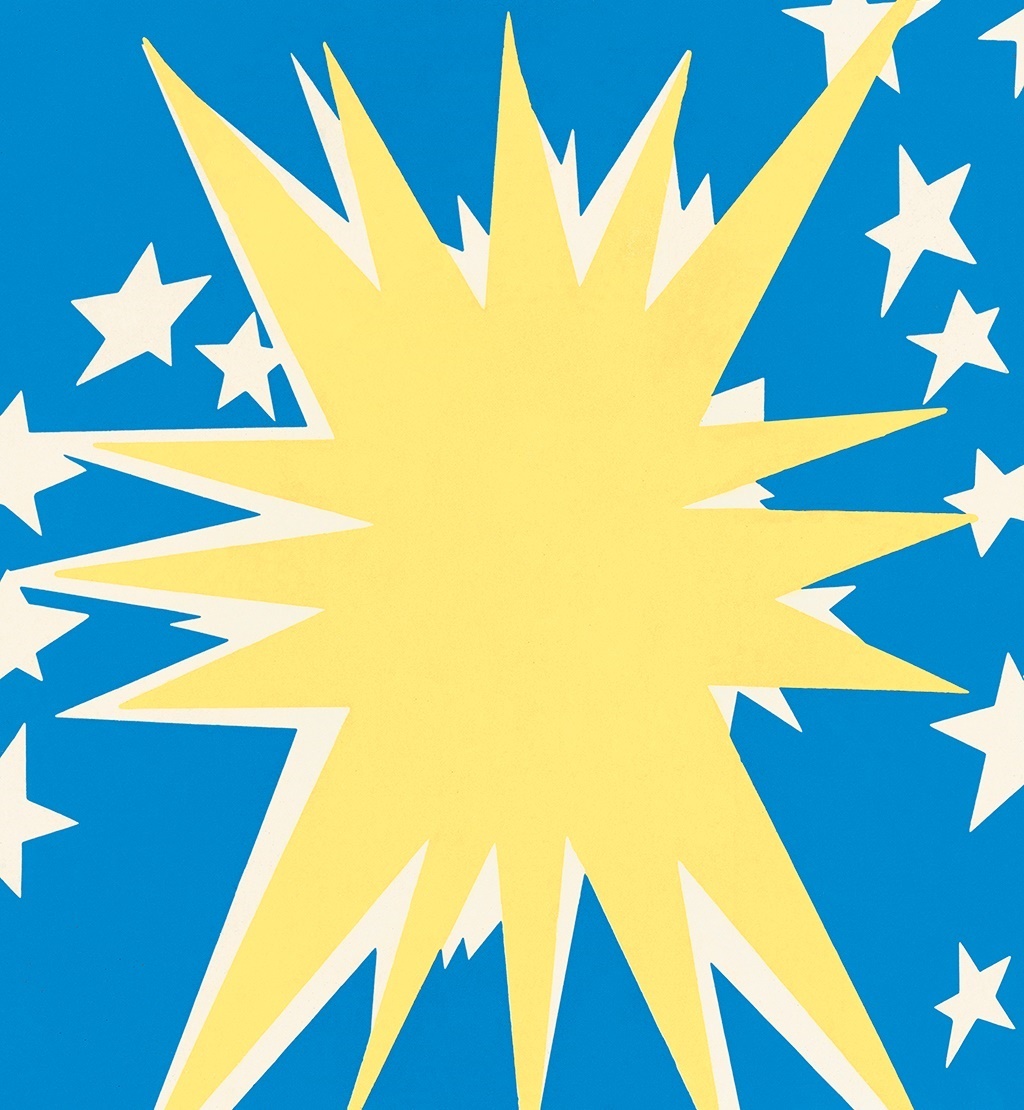 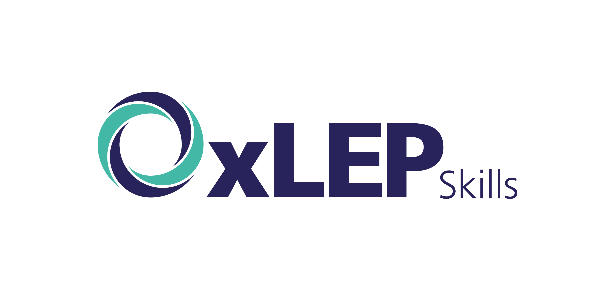 Why is learning a language so important?
4
You never forget the first time you talk with someone in their native language and the overwhelming sense of accomplishment you feel afterwards!
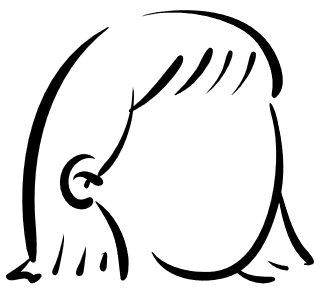 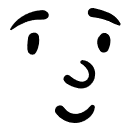 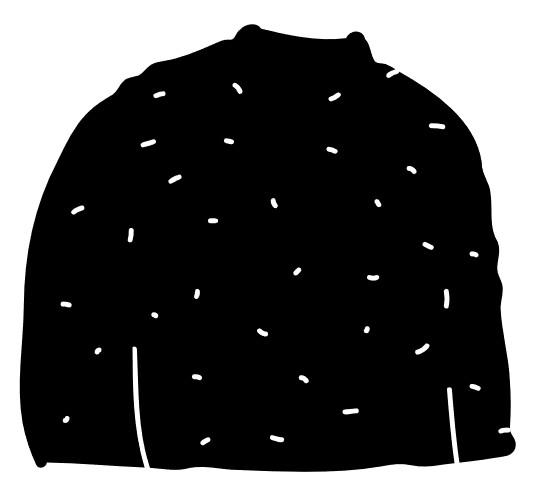 Is this a benefit?
Thumbs up if you think it is, thumbs down if you think it is not.
©VotesforSchools 2023
[Speaker Notes: Images
OxLEP
Microsoft Office 365


References
1) http://go.pearson.com/modernlanguages]
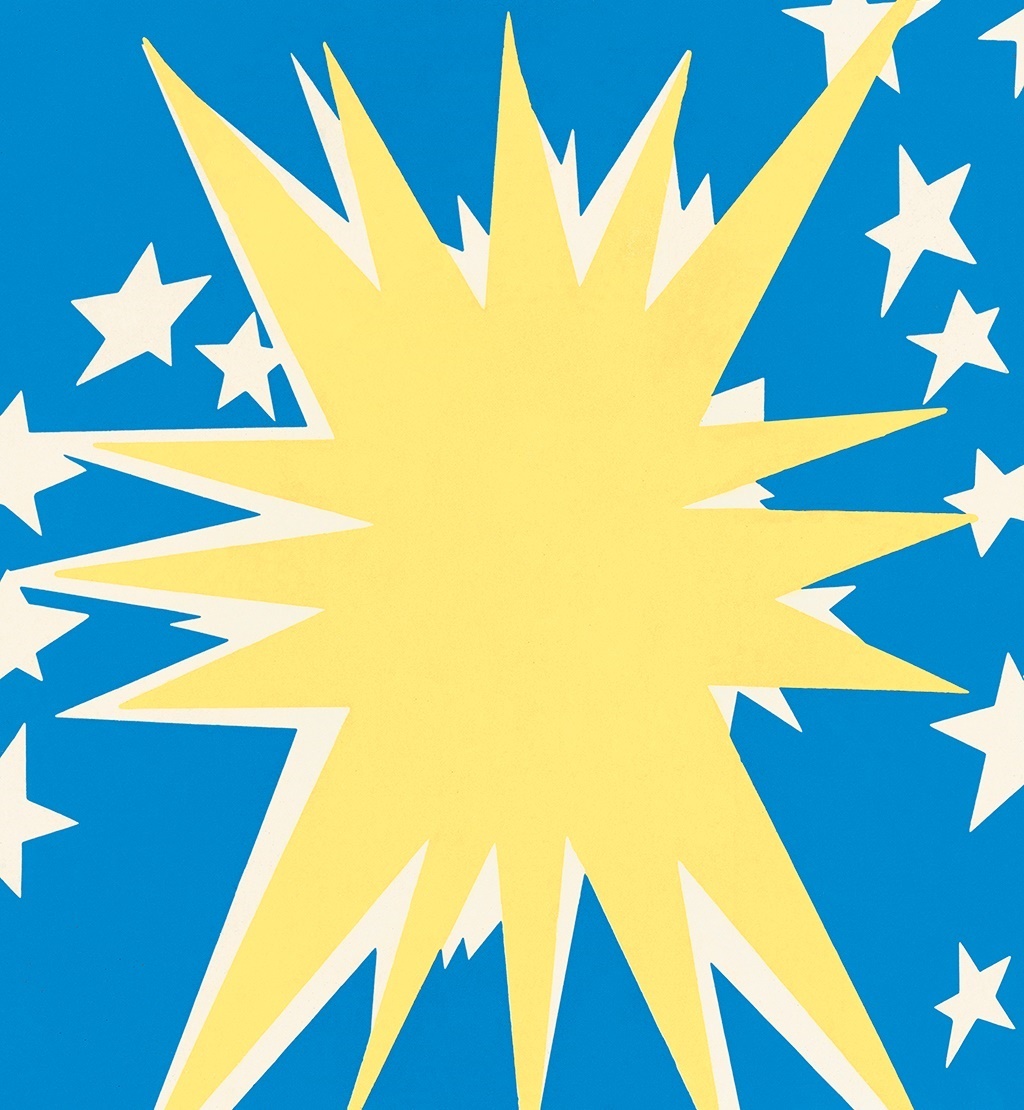 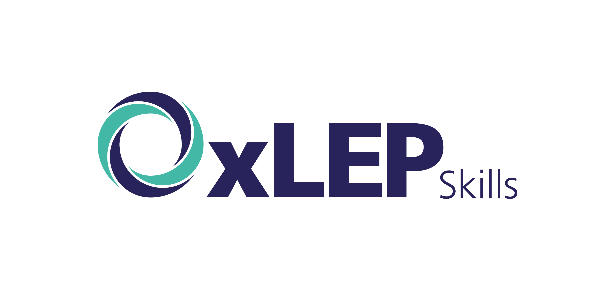 Why is learning a language so important?
4
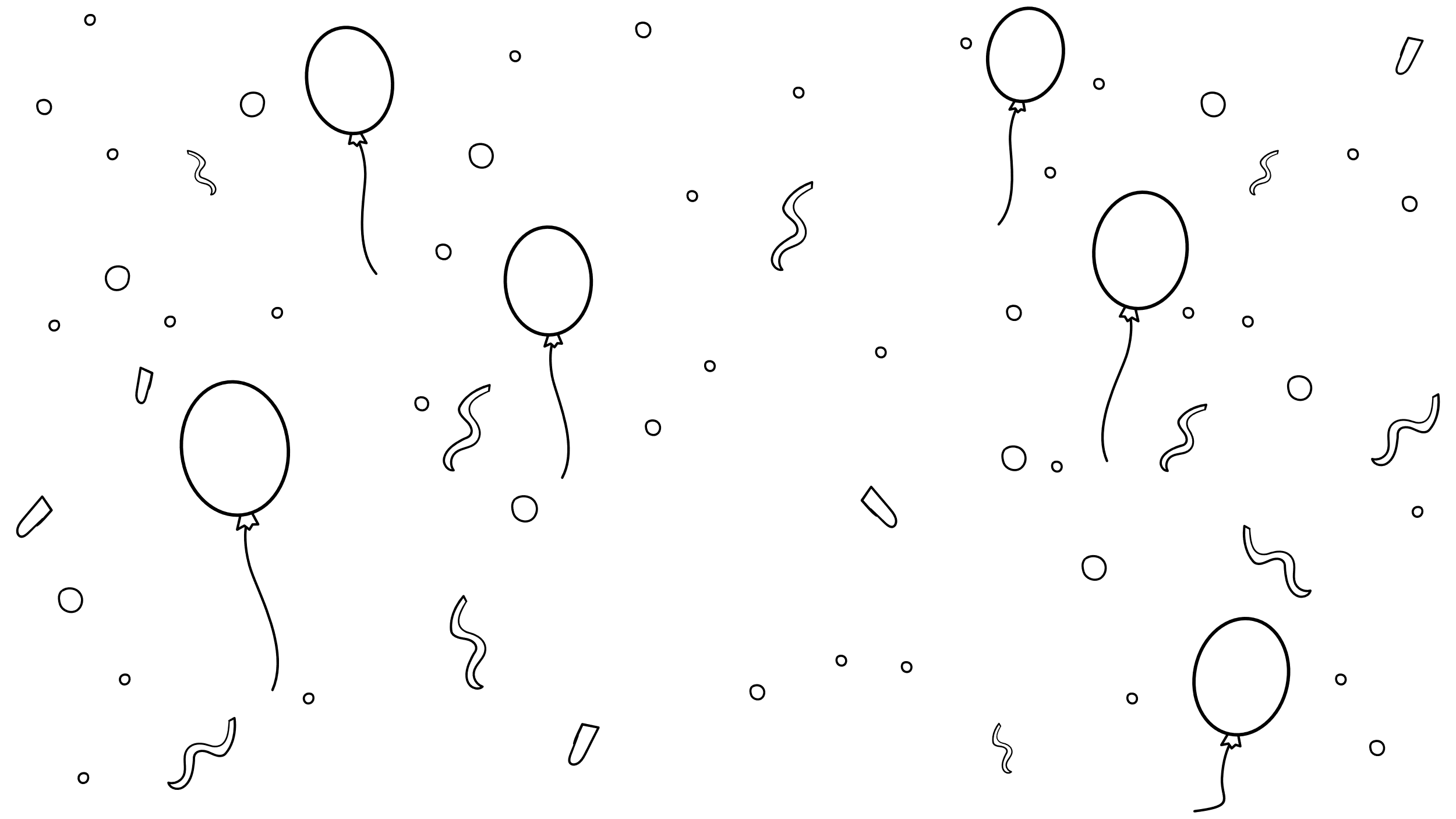 Being multilingual isn’t easy, but it is something to be proud of! Speaking a second language will develop you intellectually and emotionally.
It will improve your self-esteem and trust in your abilities, making you feel more empowered to reach your goals.
©VotesforSchools 2023
[Speaker Notes: Images
OxLEP
Microsoft Office 365


References
1) http://go.pearson.com/modernlanguages]
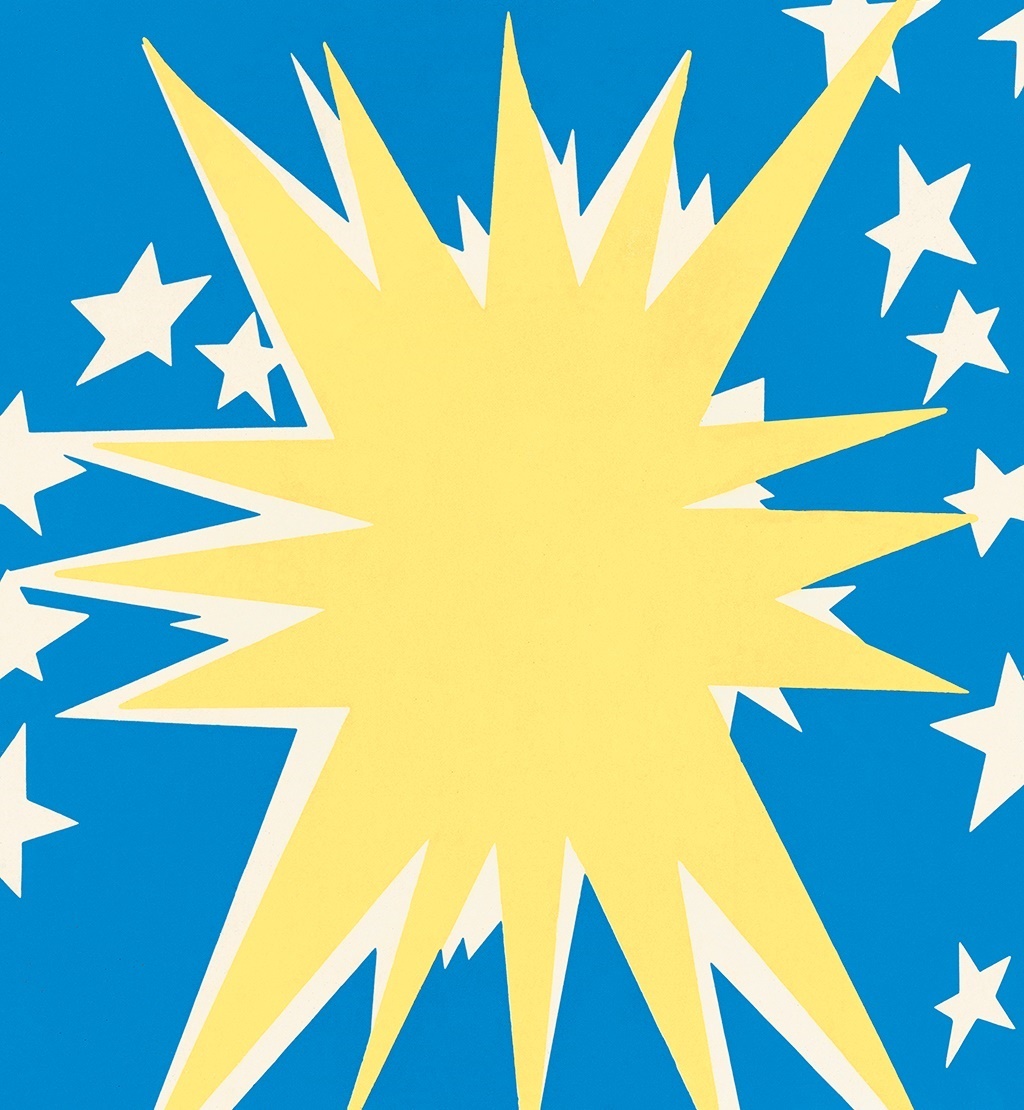 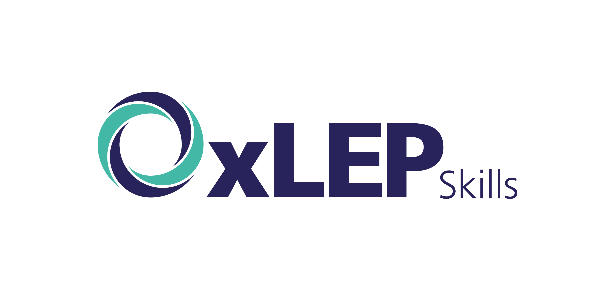 Why is learning a language so important?
4
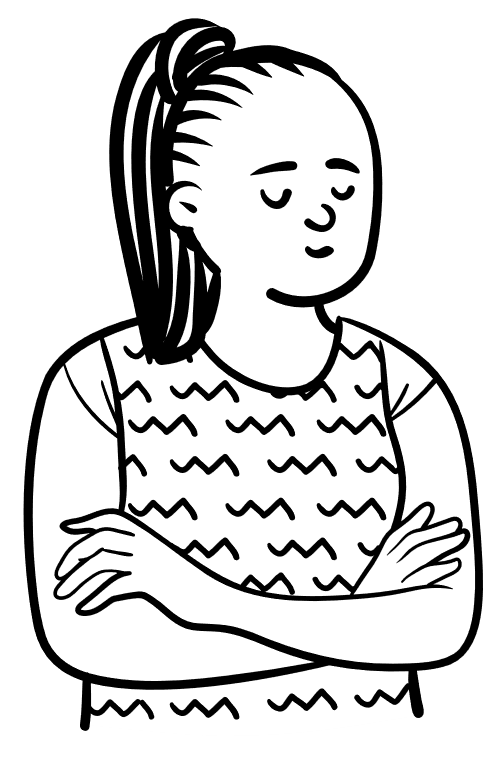 I found learning a new language is like problem-solving. Your brain is always trying to figure out which word or phrase you need to use in order to say something.
Is this a benefit?
Thumbs up if you think it is, thumbs down if you think it is not.
©VotesforSchools 2023
[Speaker Notes: Images
OxLEP
Microsoft Office 365


References
1) http://go.pearson.com/modernlanguages]
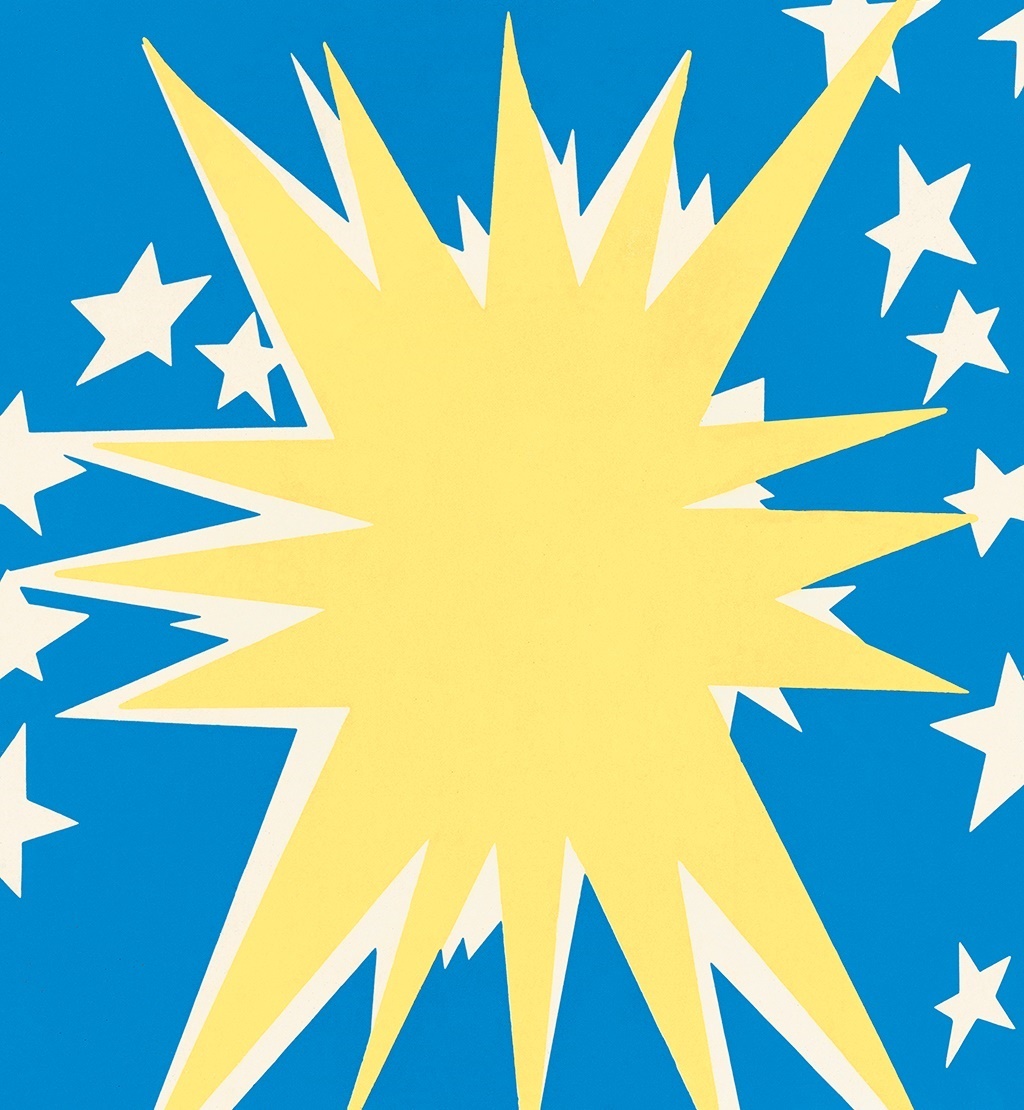 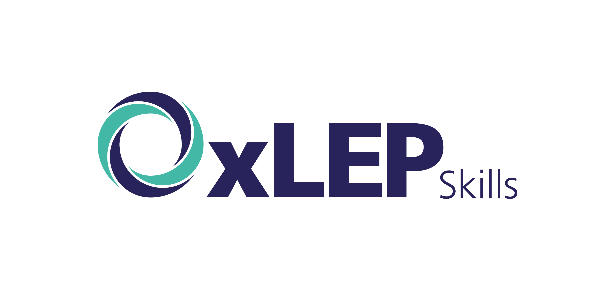 Why is learning a language so important?
4
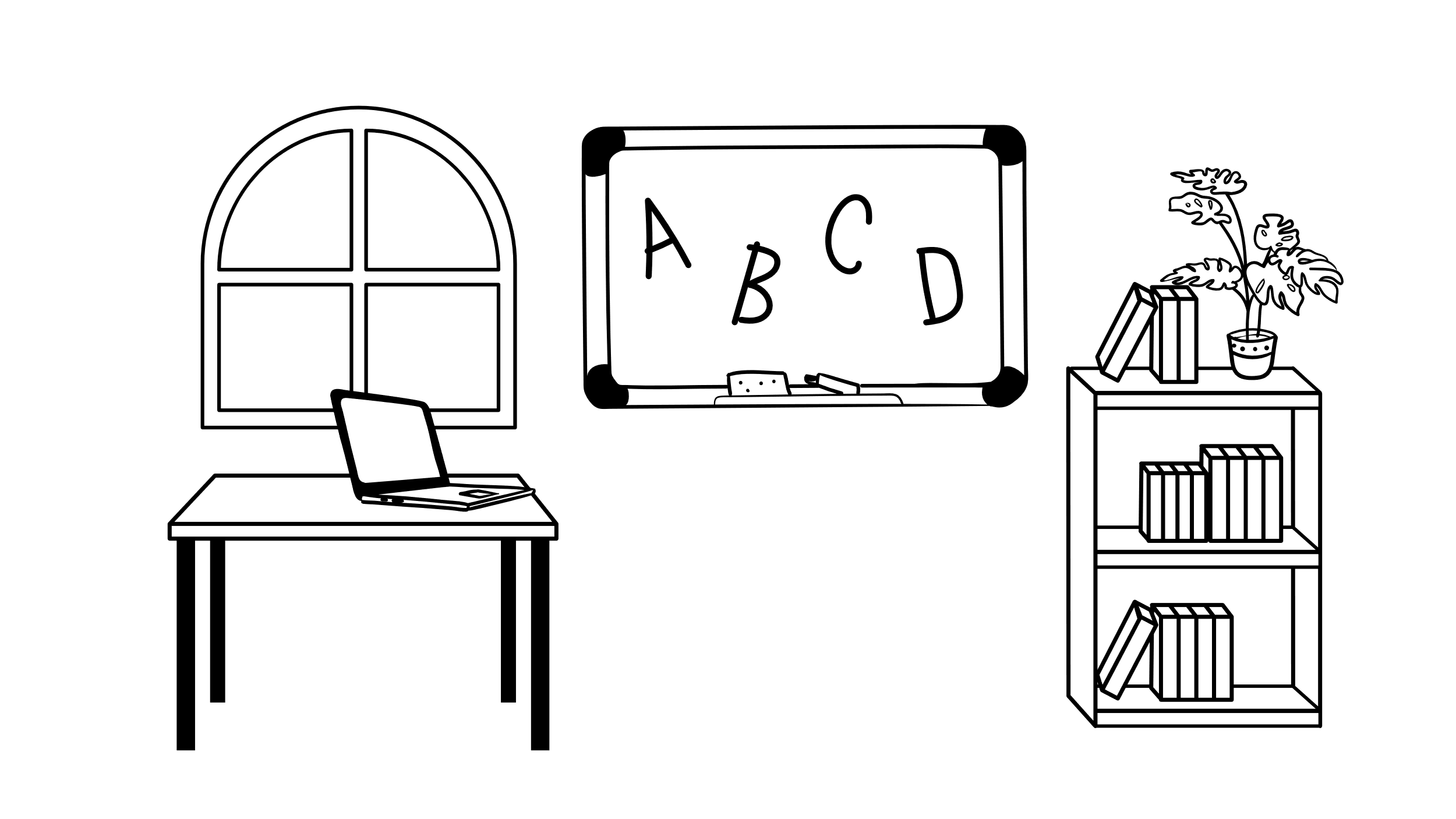 When learning or using another language, your brain must work hard to figure out how you can best get your point across.
Language learning improves your critical and creative thinking skills and fine-tunes your ability to make decisions through concentration, multi-tasking capabilities, and greater listening skills.
©VotesforSchools 2023
[Speaker Notes: Images
OxLEP
Microsoft Office 365


References
1) http://go.pearson.com/modernlanguages]
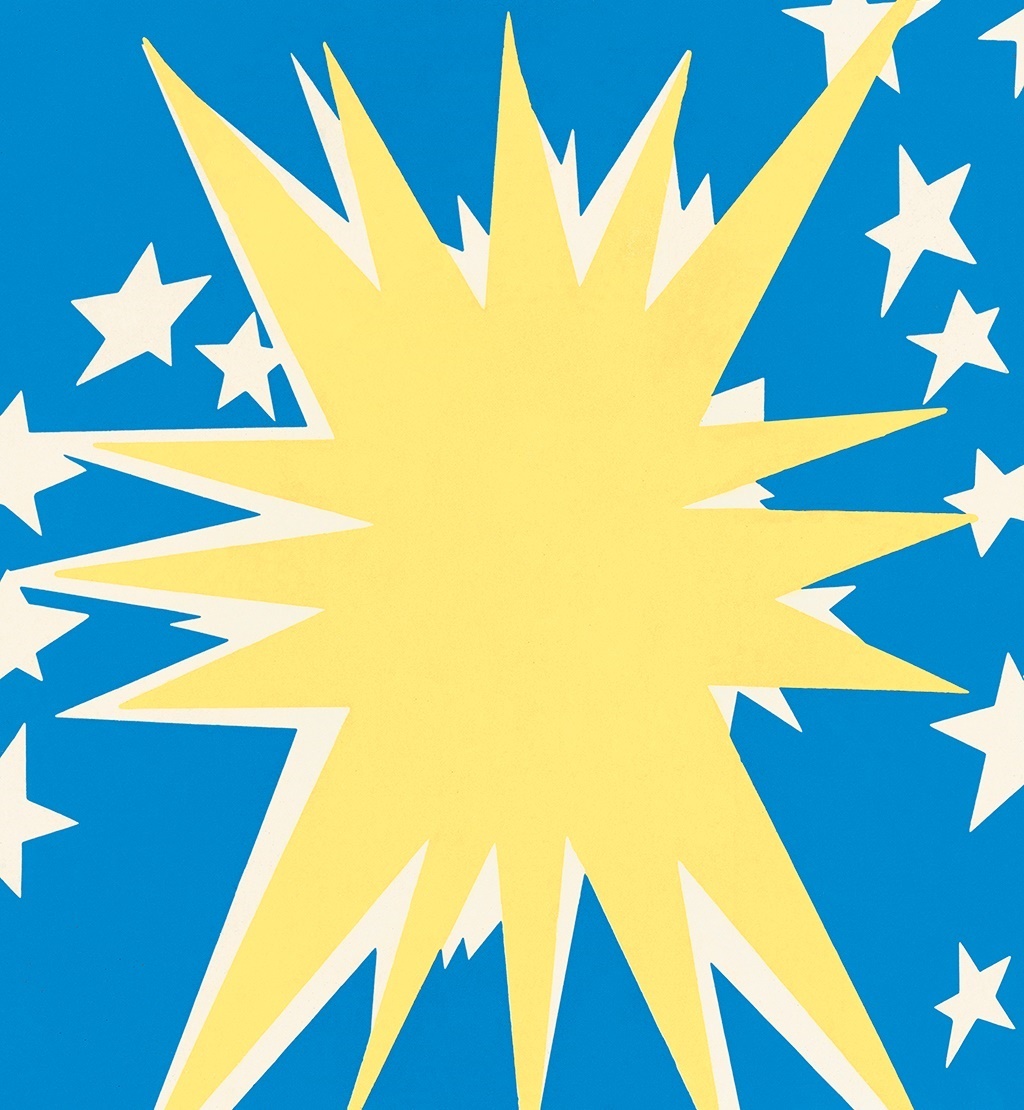 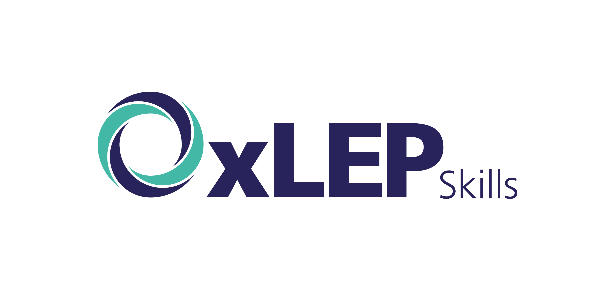 Why is learning a language so important?
4
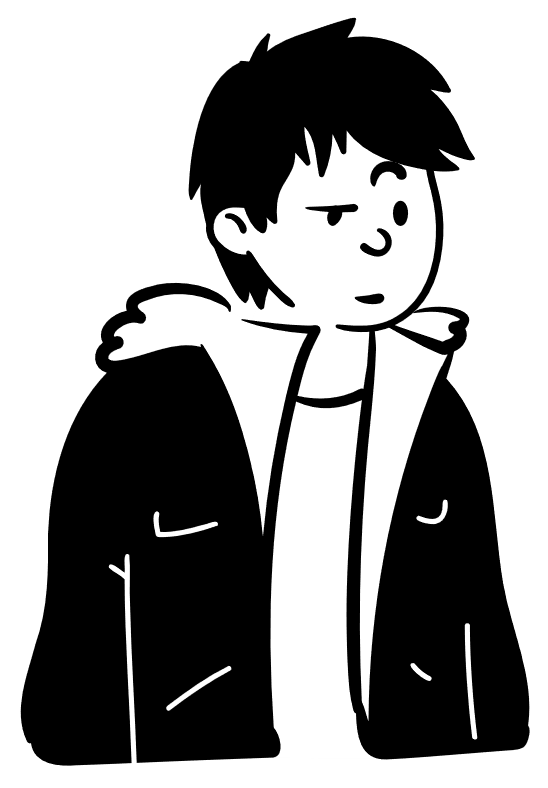 I can recall information at the drop of a hat, and without even realising it!
Is this a benefit?
Thumbs up if you think it is, thumbs down if you think it is not.
©VotesforSchools 2023
[Speaker Notes: Images
OxLEP
Microsoft Office 365


References
1) http://go.pearson.com/modernlanguages]
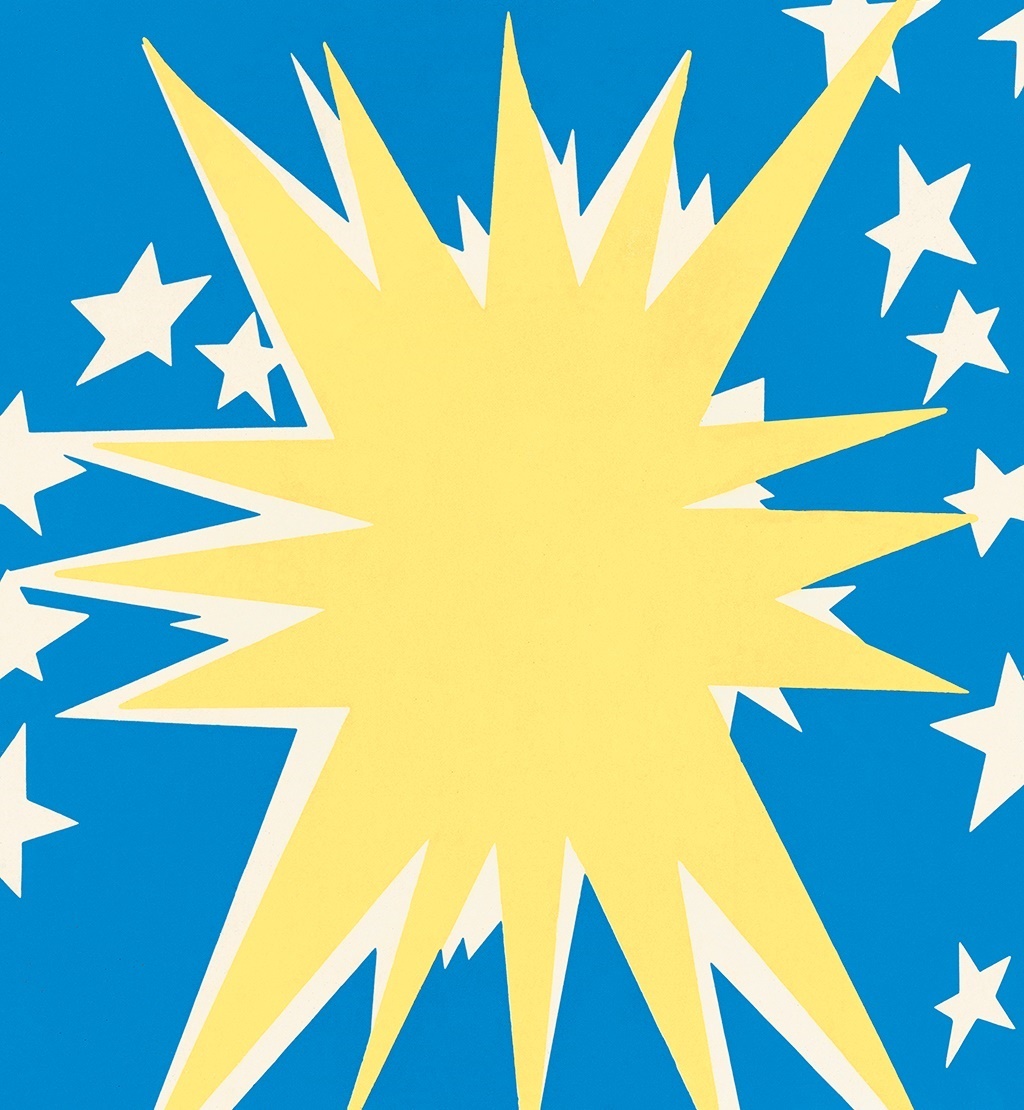 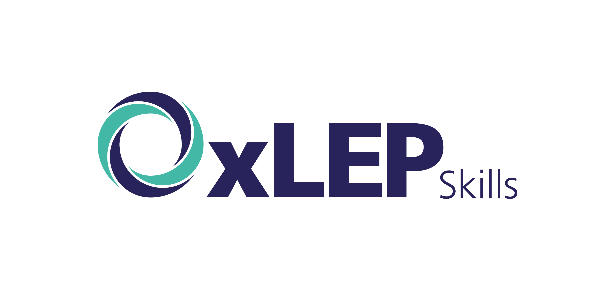 Why is learning a language so important?
4
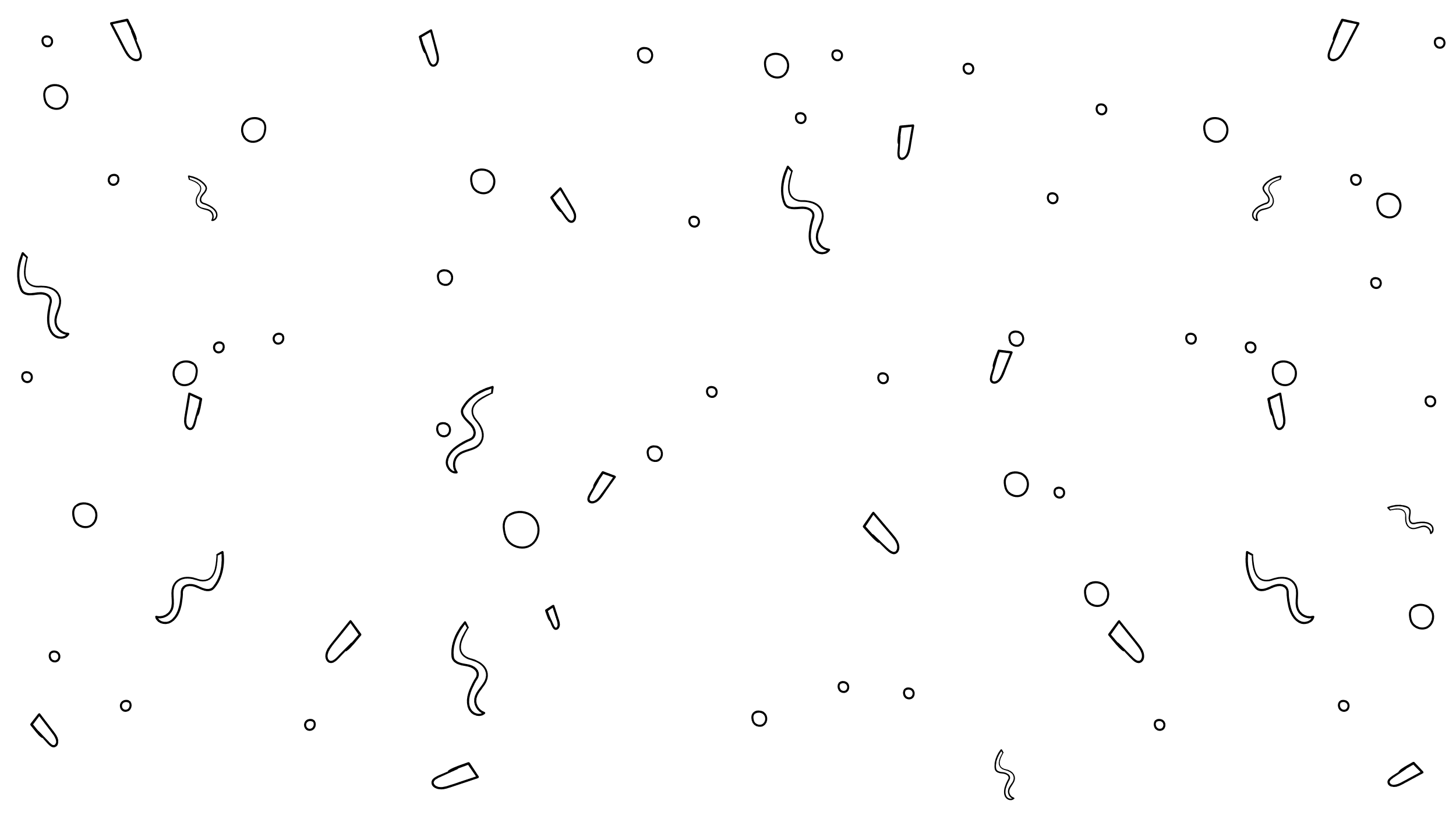 With all the new vocabulary and phrases you will memorise as part of learning a new language, you will greatly improve both your short-term and long-term memory skills.
You will find that you can recall information much more easily, even if it is not related to language learning.
©VotesforSchools 2023
[Speaker Notes: Images
OxLEP
Microsoft Office 365


References
1) http://go.pearson.com/modernlanguages]
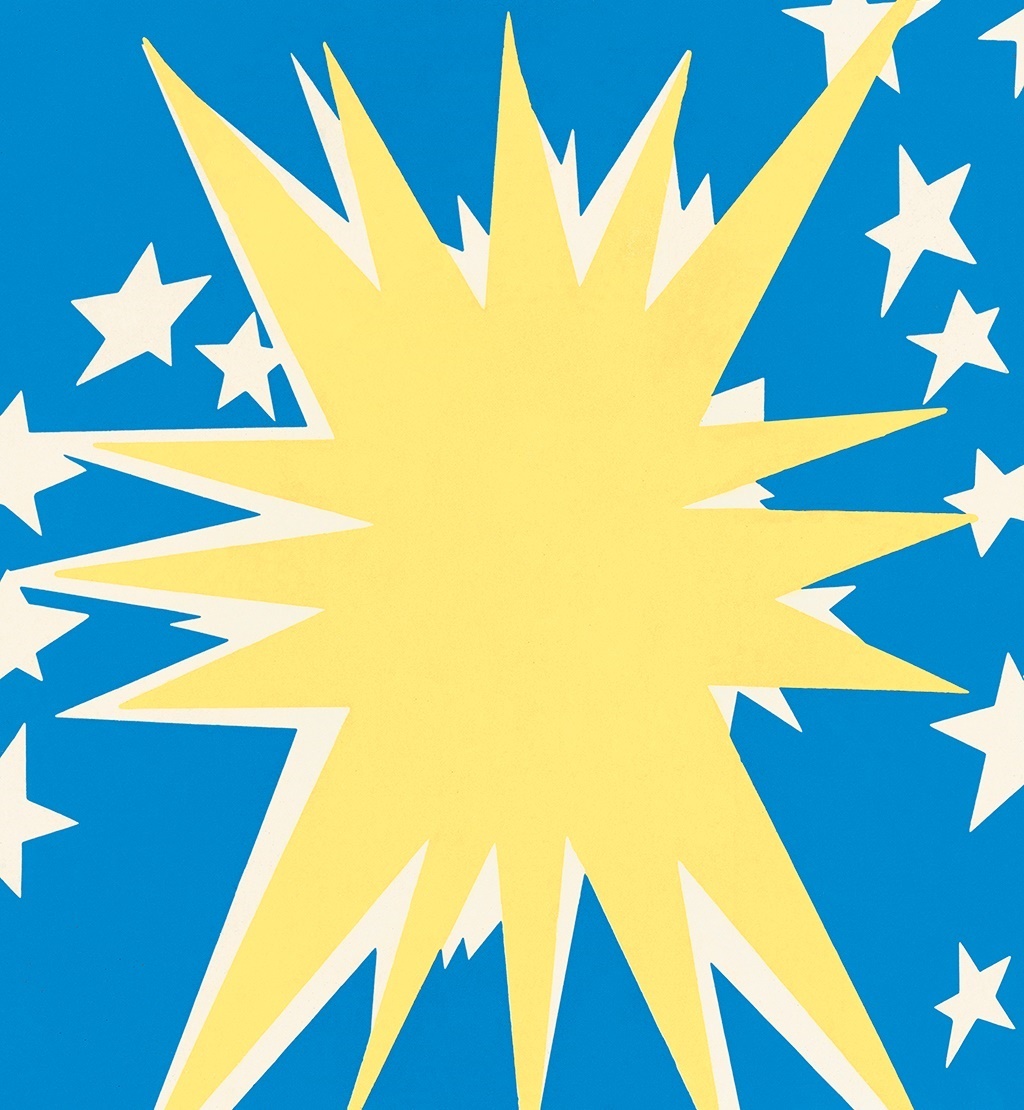 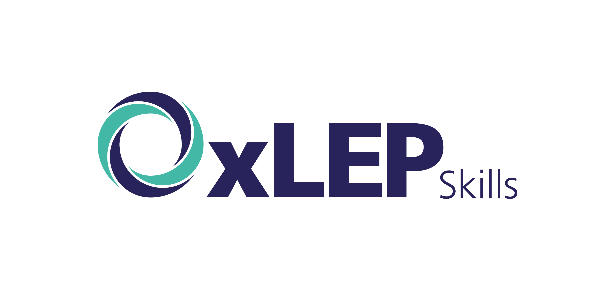 Why is learning a language so important?
4
We know that speaking a second language is one of the top skills requested by employers in today’s job market, regardless of job sector or skill level.
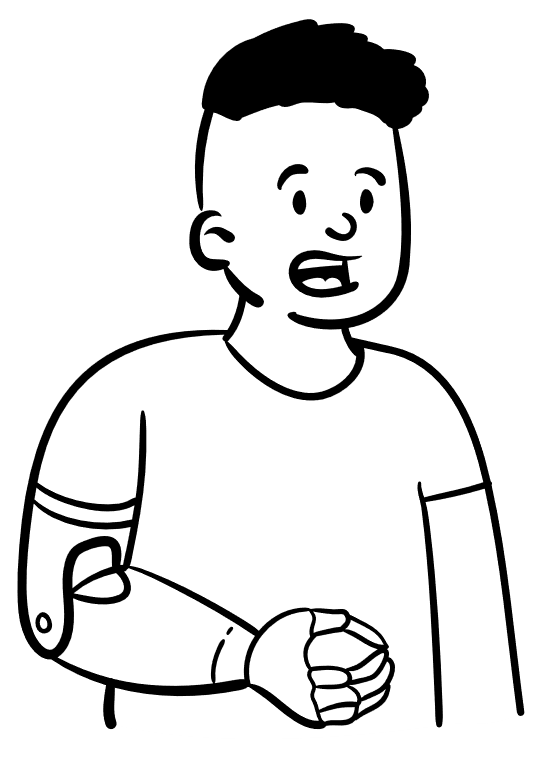 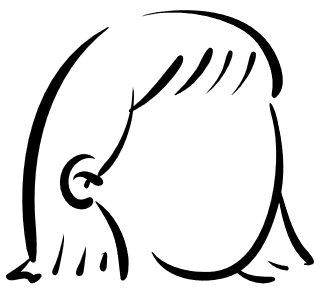 Is this a benefit?
Thumbs up if you think it is, thumbs down if you think it is not.
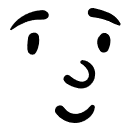 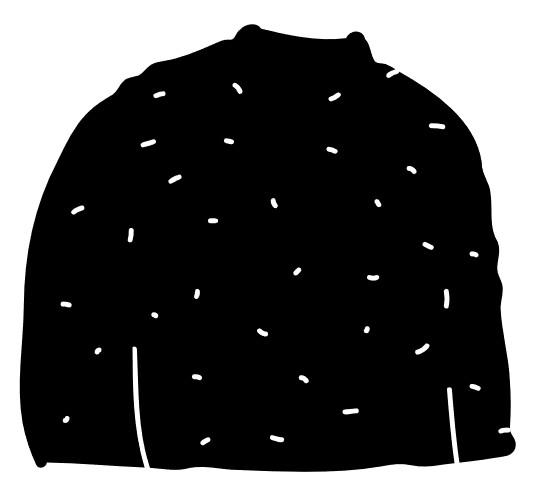 ©VotesforSchools 2023
[Speaker Notes: Images
OxLEP
Microsoft Office 365


References
1) http://go.pearson.com/modernlanguages]
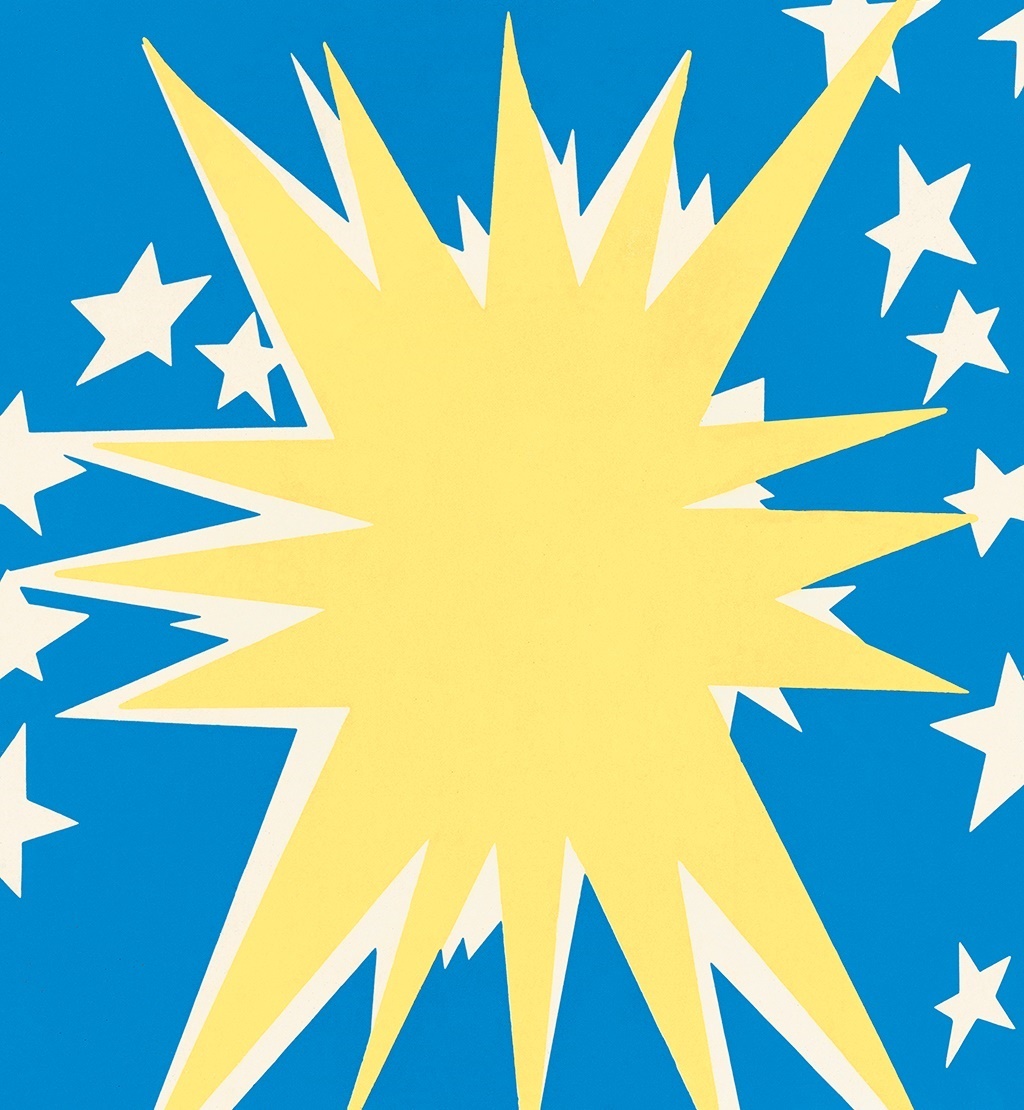 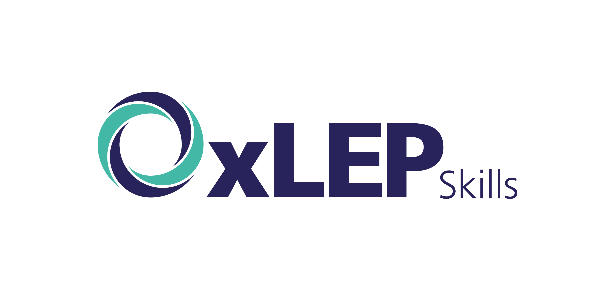 Why is learning a language so important?
4
Having a second or third language under your belt will increase your competitive edge over other candidates when you are looking for your future dream job, not to mention the higher salary rates you can look forward to!
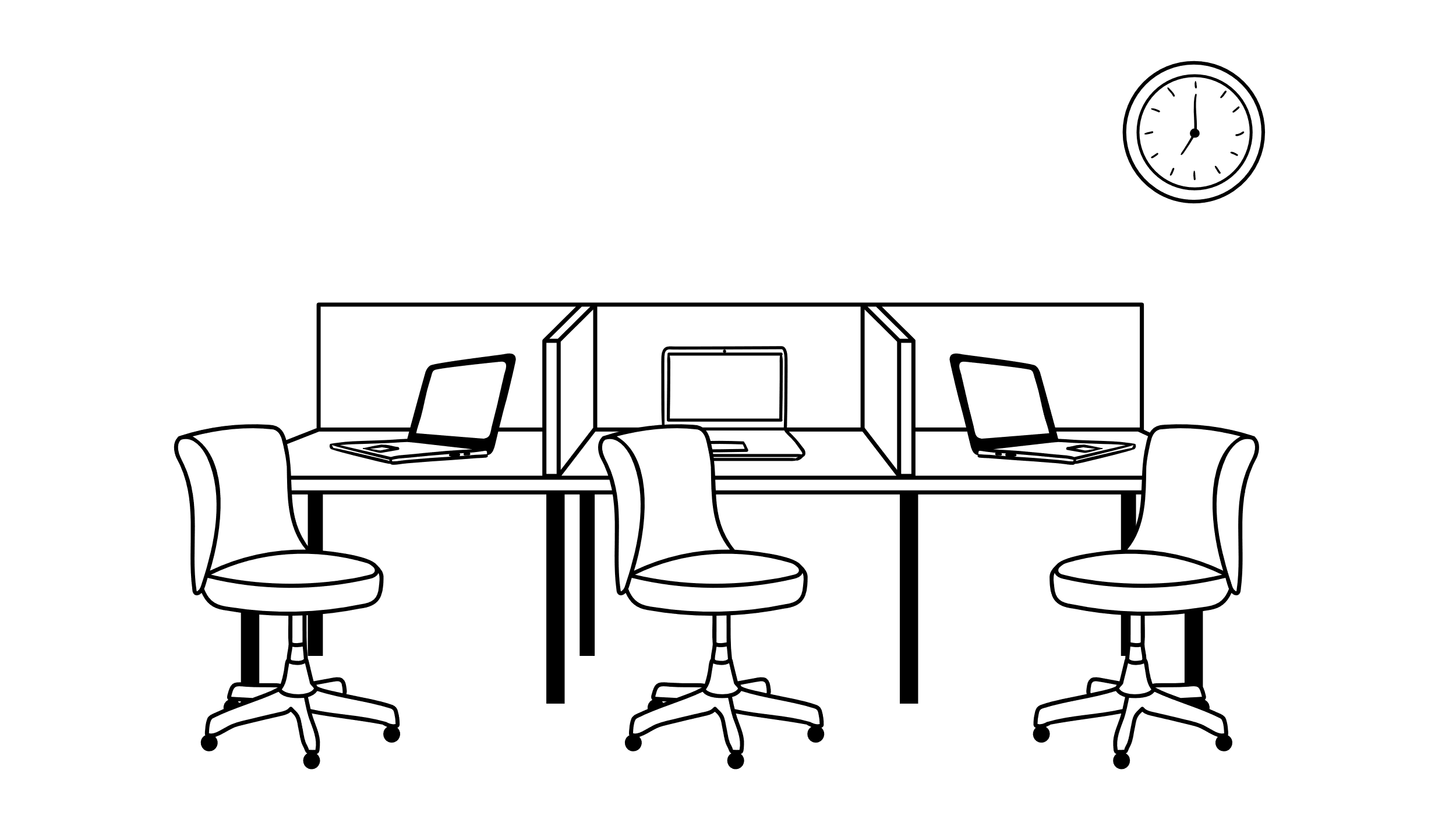 ©VotesforSchools 2023
[Speaker Notes: Images
OxLEP
Microsoft Office 365


References
1) http://go.pearson.com/modernlanguages]
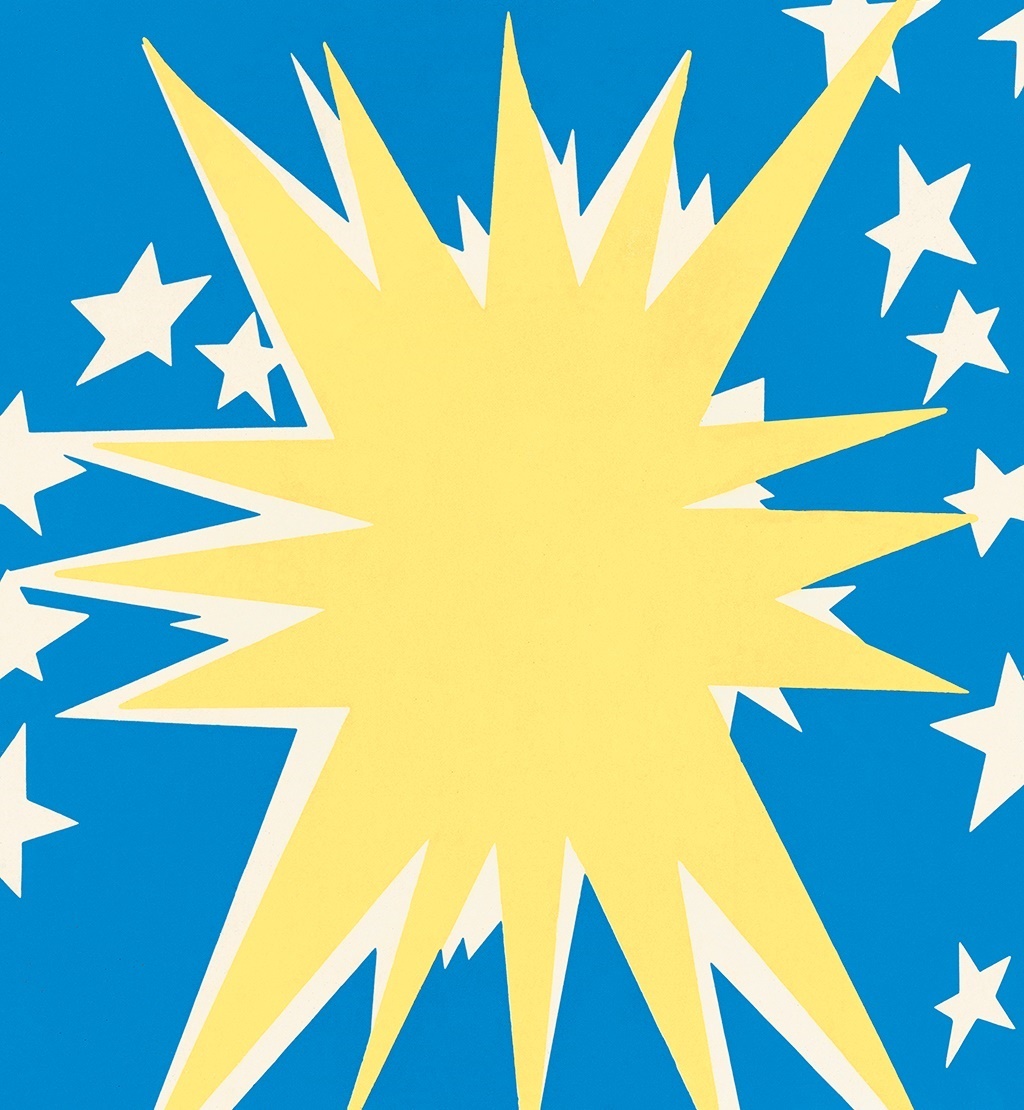 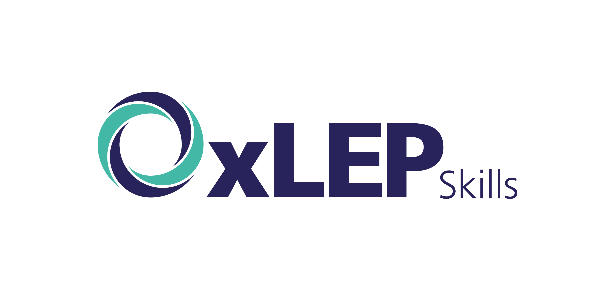 Why is learning a language so important?
4
It’s exciting that by learning a new language, we get to have the most fun travelling, for pleasure or for work.
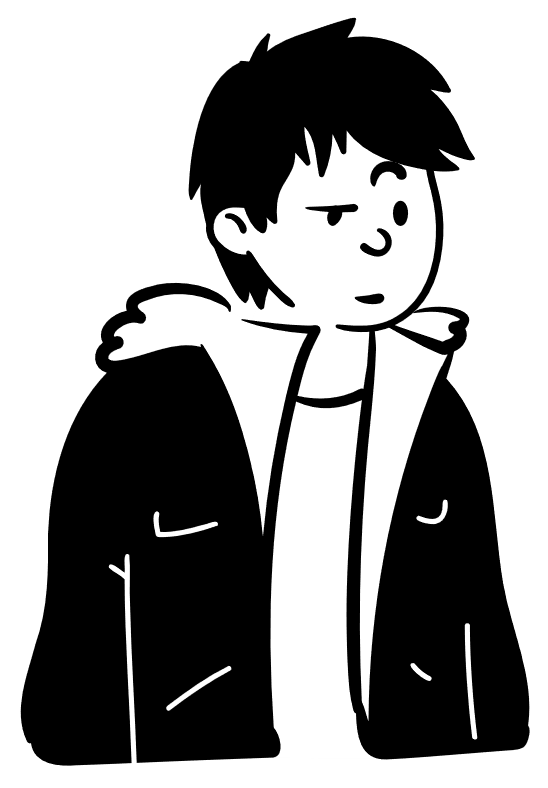 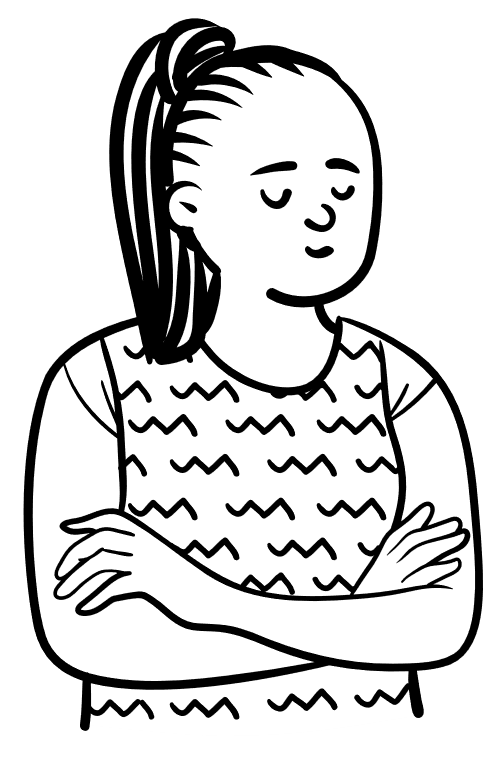 Is this a benefit?
Thumbs up if you think it is, thumbs down if you think it is not.
©VotesforSchools 2023
[Speaker Notes: Images
OxLEP
Microsoft Office 365


References
1) http://go.pearson.com/modernlanguages]
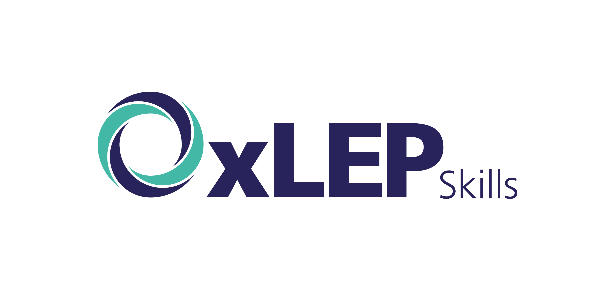 Why is learning a language so important?
4
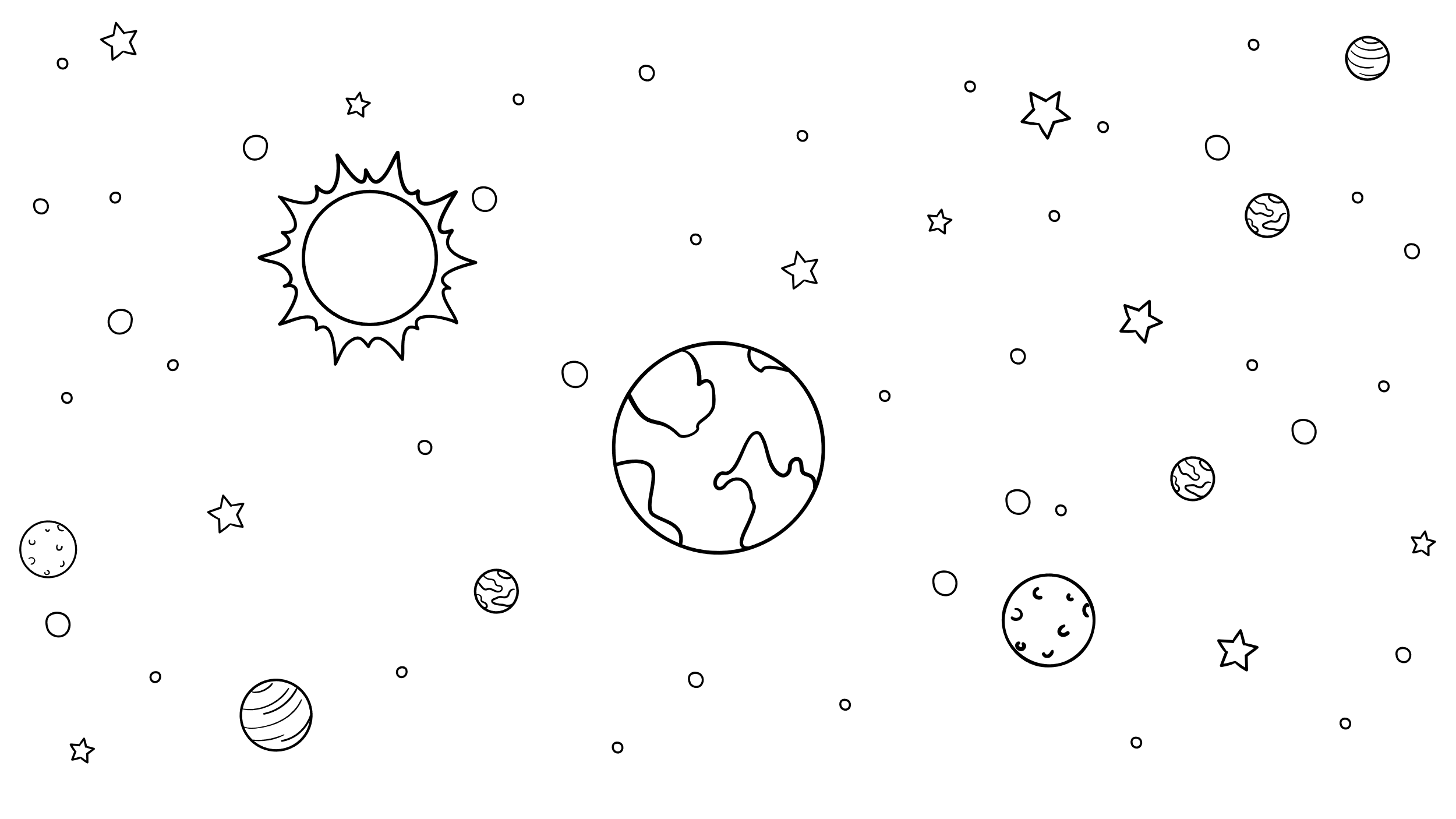 One of the most exciting reasons to learn a new language (and arguably the most fun) is to travel!
Speaking the language of new countries that you visit will allow you to communicate with locals, get to know the country’s culture, and build lifelong friendships along the way.
This all adds up to a great adventure!
©VotesforSchools 2023
[Speaker Notes: Images
OxLEP
Microsoft Office 365


References
1) http://go.pearson.com/modernlanguages]
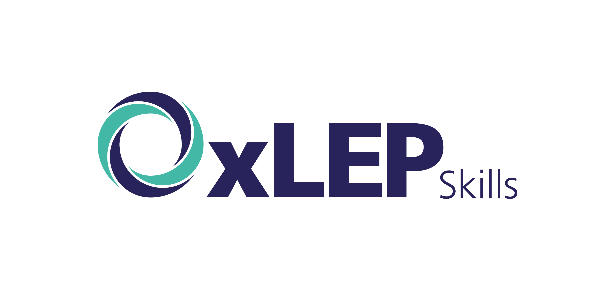 Why is learning a language so important?
4
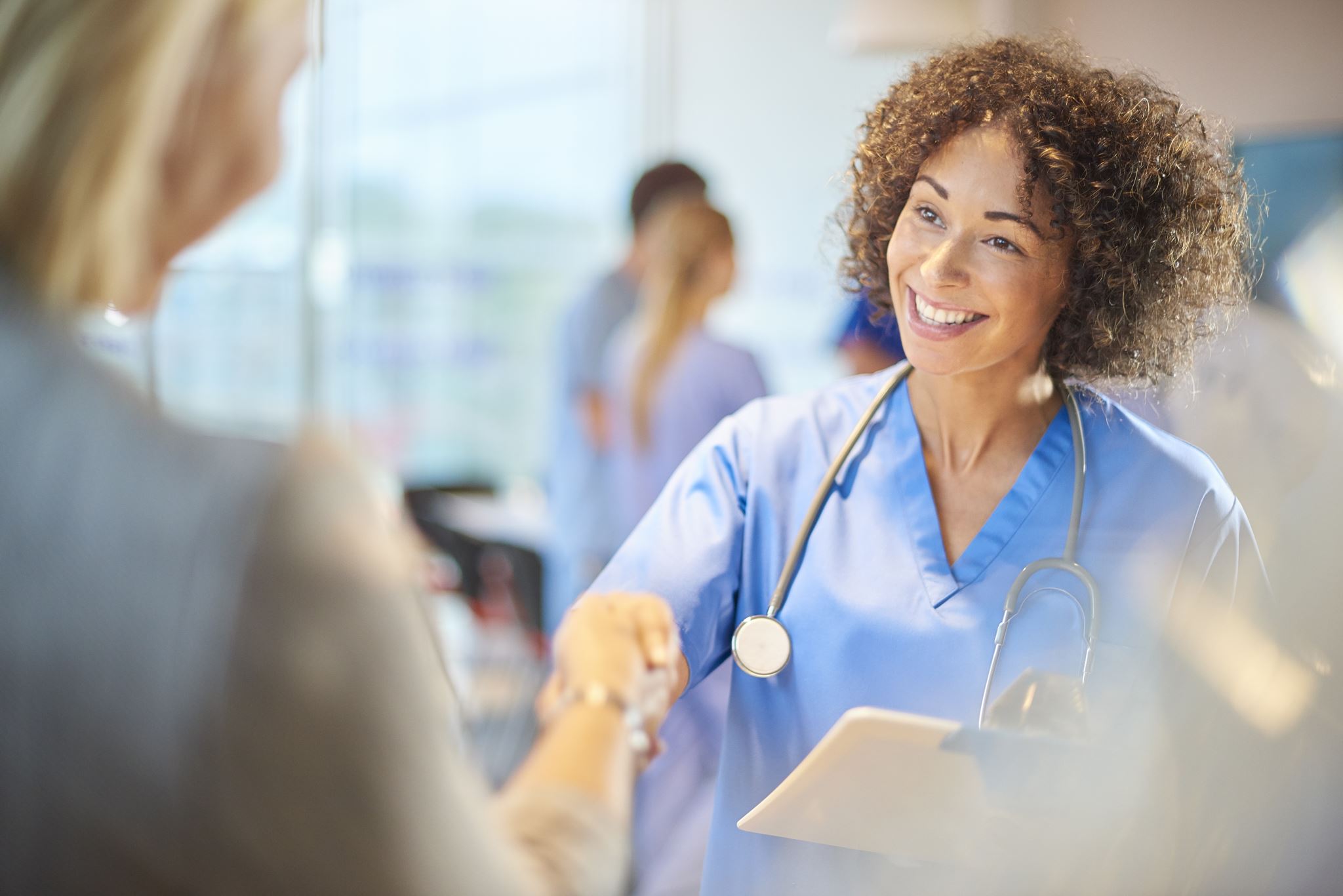 There are lots of local opportunities with languages!
Oxfordshire has many key sectors like healthcare, where speaking another language would be incredibly desirable.
©VotesforSchools 2023
[Speaker Notes: Images
OxLEP
Microsoft Office 365


References
1) http://go.pearson.com/modernlanguages]
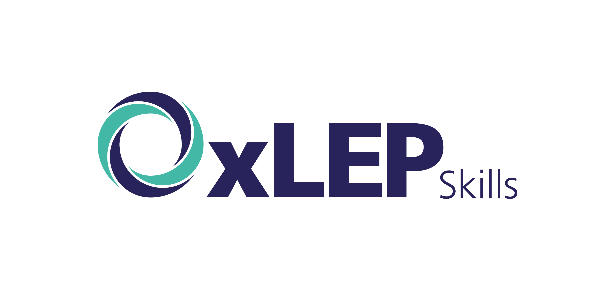 Why is learning a language so important?
4
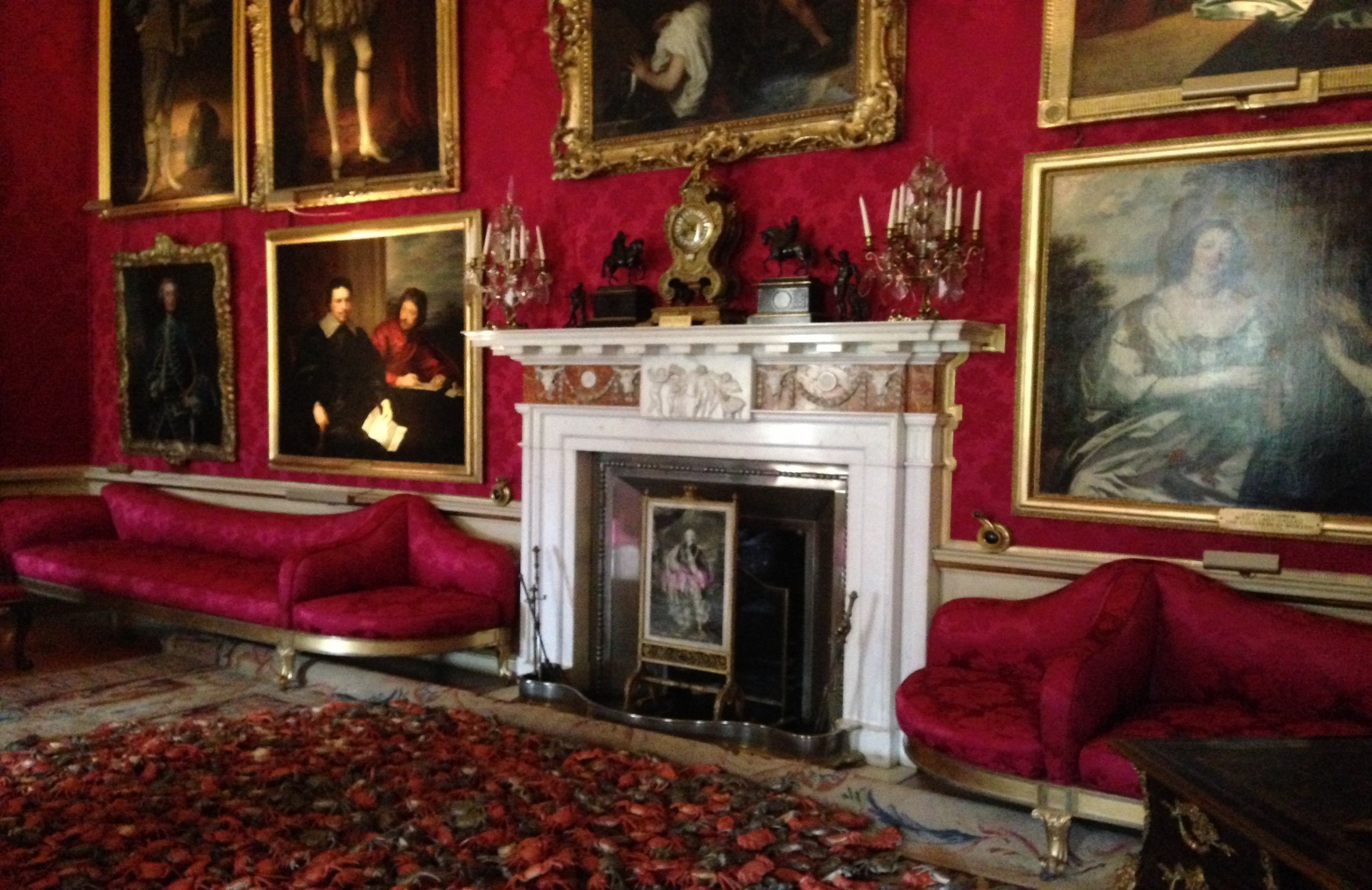 Oxfordshire is a major tourist destination and languages would help you find a career somewhere like Blenheim Palace.  Think about when you go to tourist destinations abroad and how much easier it is when they can speak to you in English.
©VotesforSchools 2023
[Speaker Notes: Images
OxLEP
Microsoft Office 365
Unsplash



References
1) http://go.pearson.com/modernlanguages]
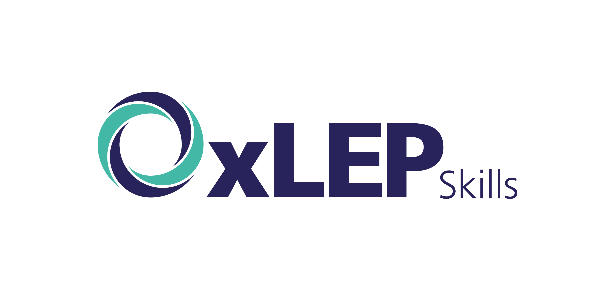 Why is learning a language so important?
4
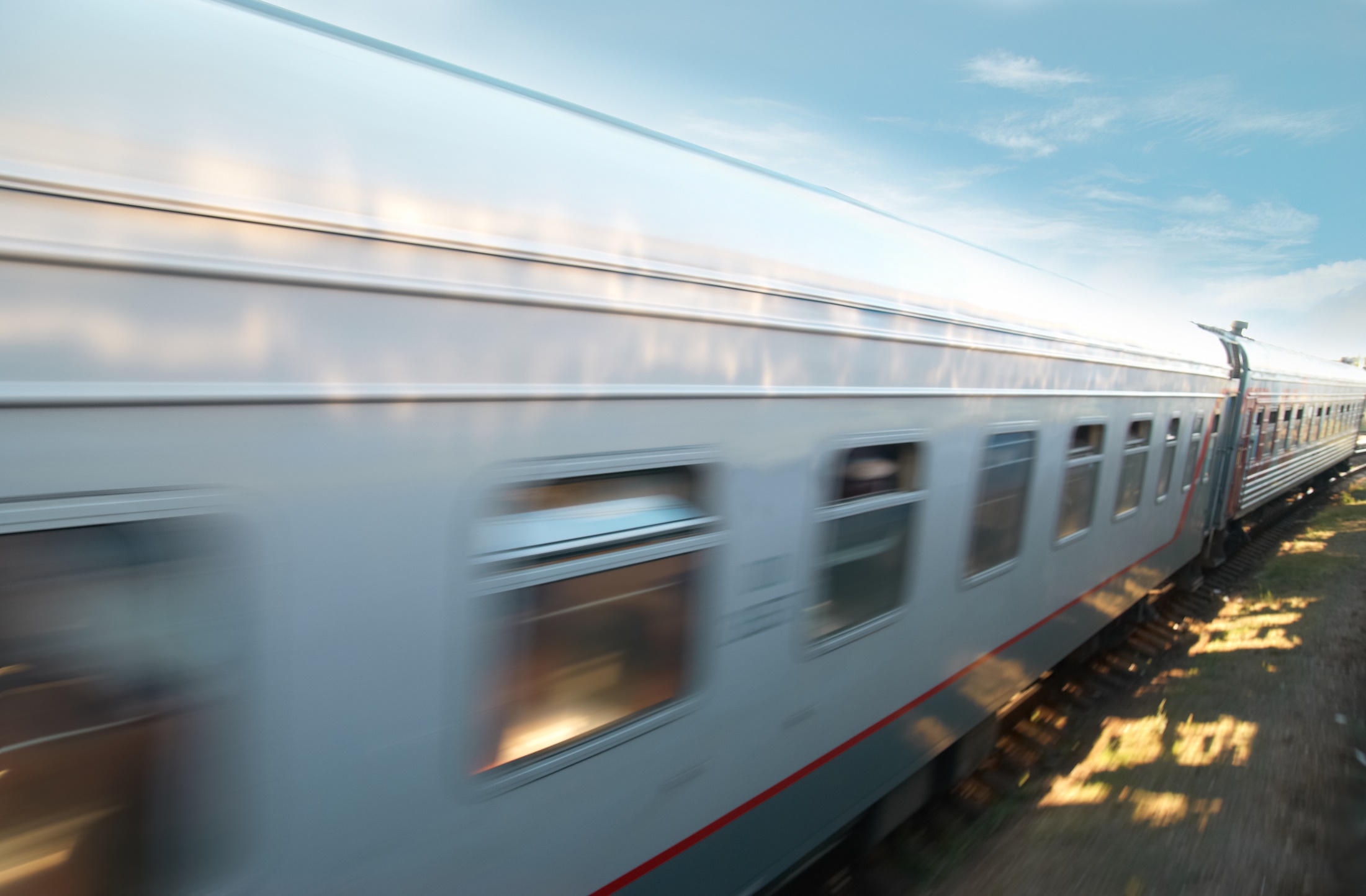 EKFB working on HS2 (English, French, Dutch & Spanish joint venture) have workforce from all over Europe, it would be valuable to be able to communicate freely.
©VotesforSchools 2023
[Speaker Notes: Images
OxLEP
Microsoft Office 365


References
1) http://go.pearson.com/modernlanguages]
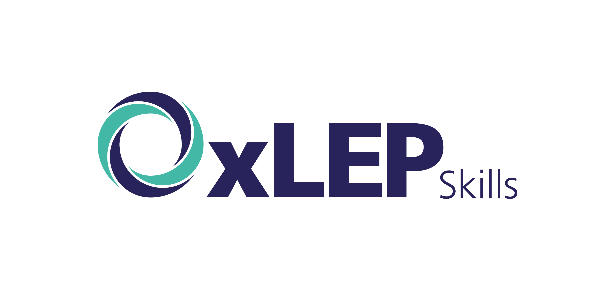 Why is learning a language so important?
4
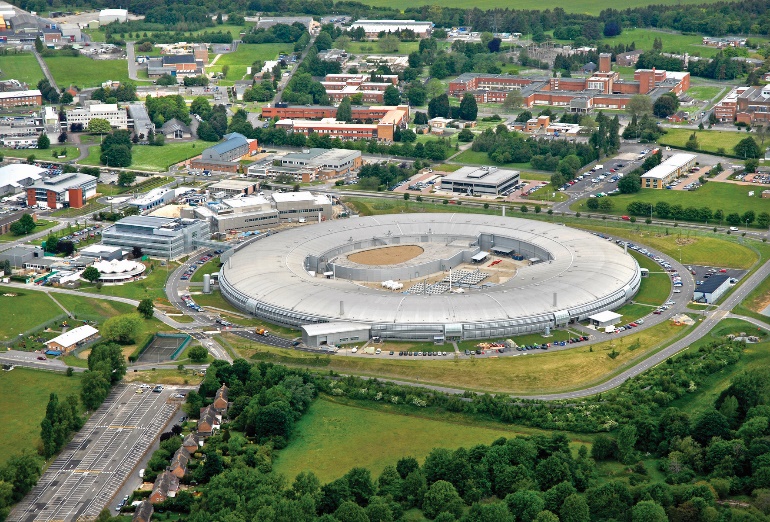 Oxfordshire also has life sciences, space, construction and hospitality. Harwell , for example, where space companies are working with European partners, and life science companies collaborating internationally on vaccines.
©VotesforSchools 2023
[Speaker Notes: Images
OxLEP
Microsoft Office 365


References
1) http://go.pearson.com/modernlanguages]
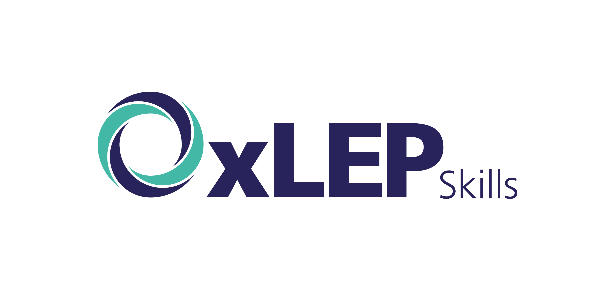 Which skills do you need for languages?
5
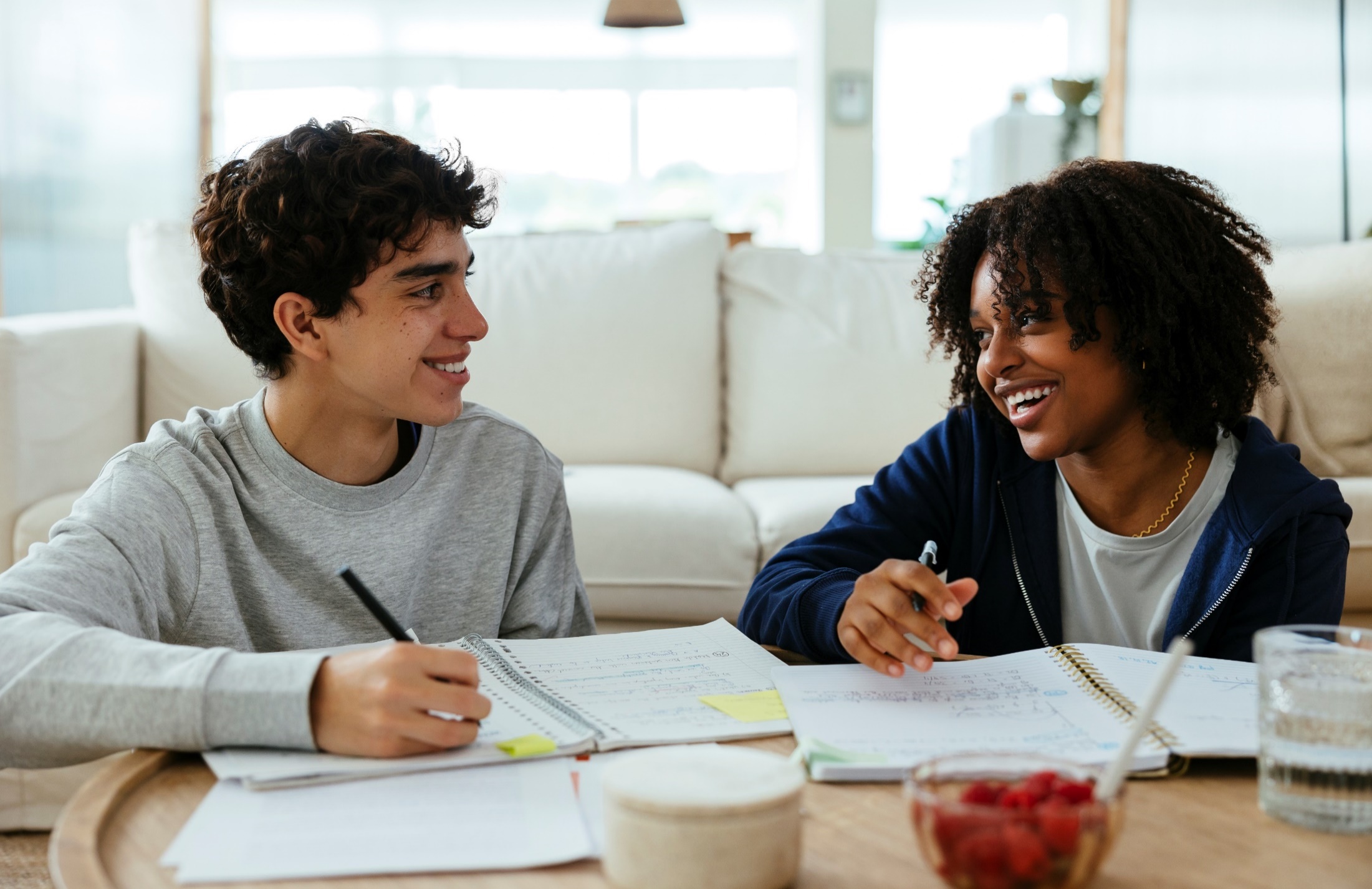 Discuss (2-3 mins)
What skills do you think you would need to be successful at learning a language?
[Speaker Notes: Images
OxLEP
Microsoft Office 365]
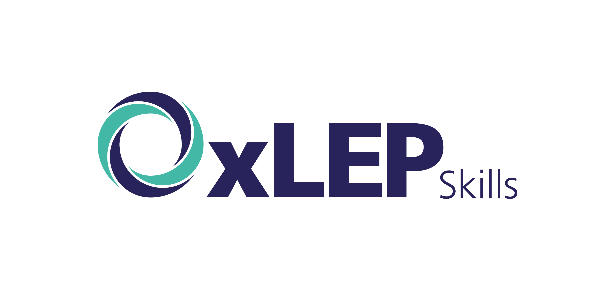 Which skills do you need for languages?
5
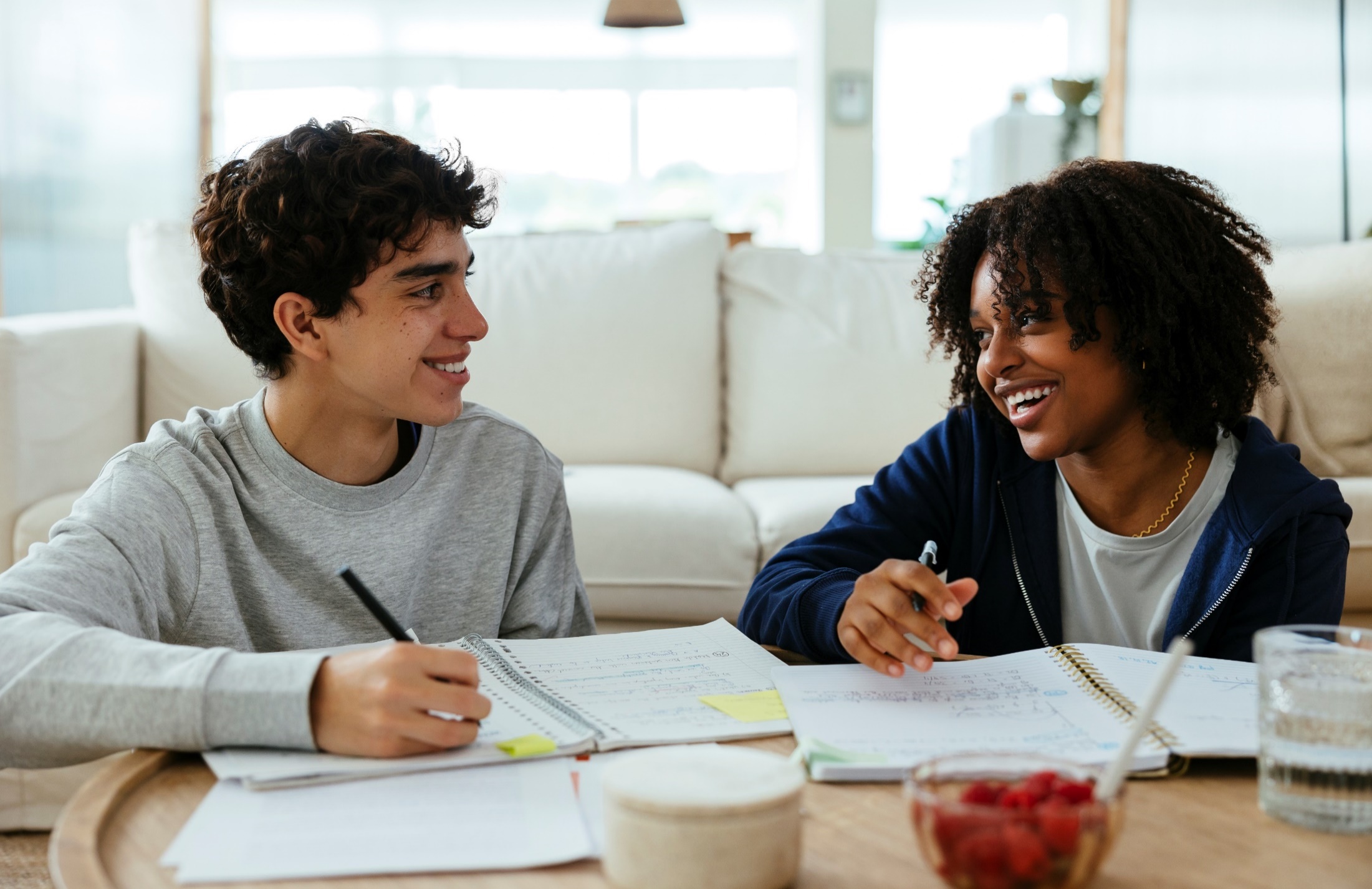 Do you enjoy role play and working one-to-one on conversational language?
Are you curious, confident, hardworking and show attention to detail?
Do you enjoy learning about all aspects of the language?
[Speaker Notes: Images
OxLEP
Microsoft Office 365]
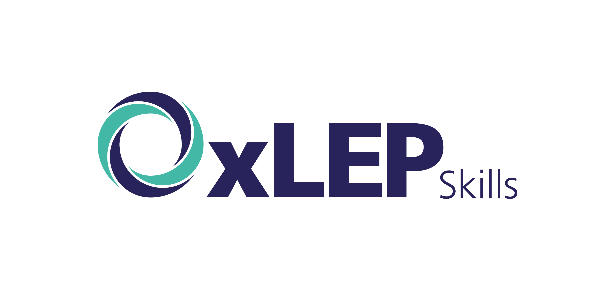 What career pathways are there?
6
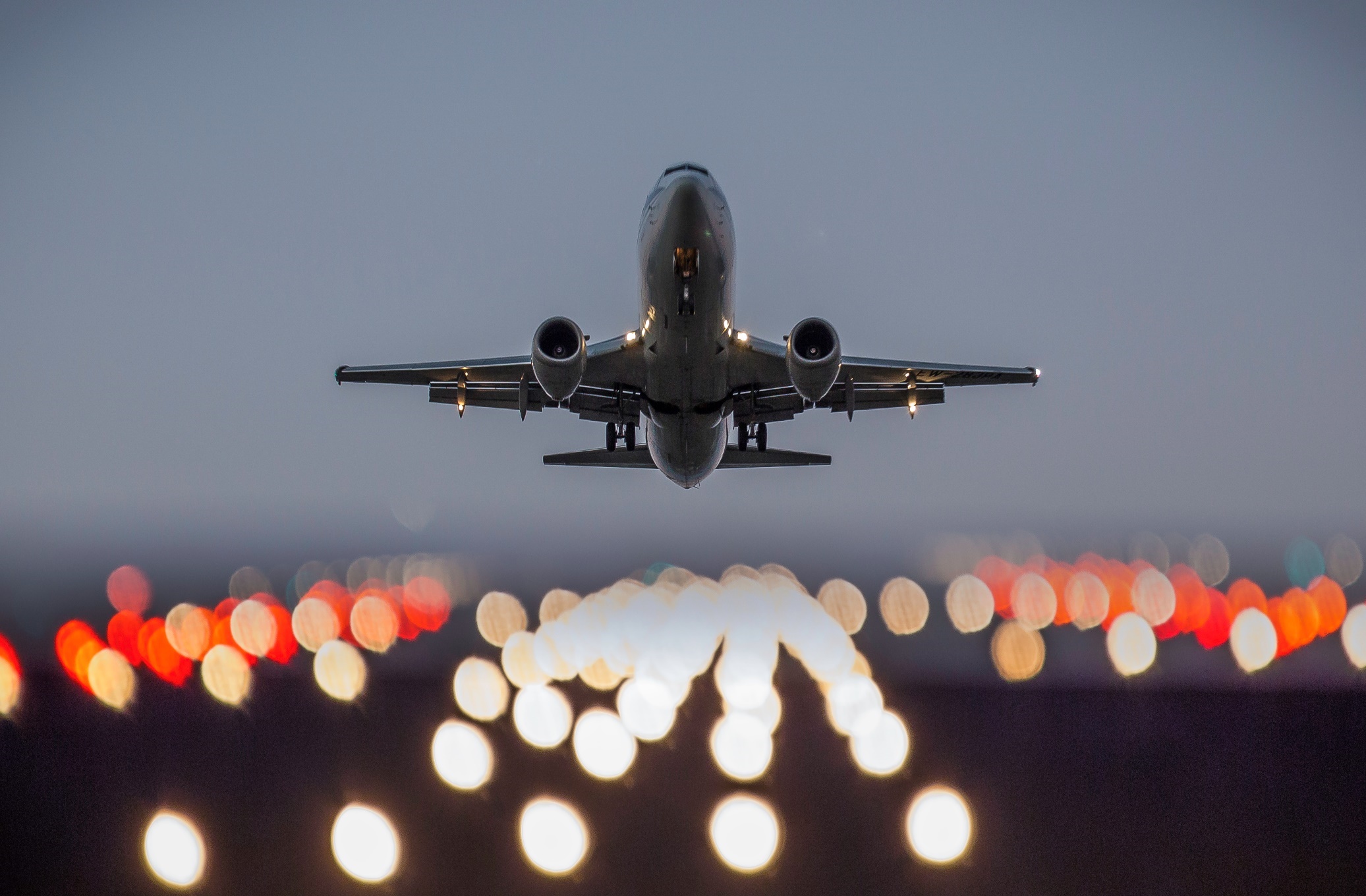 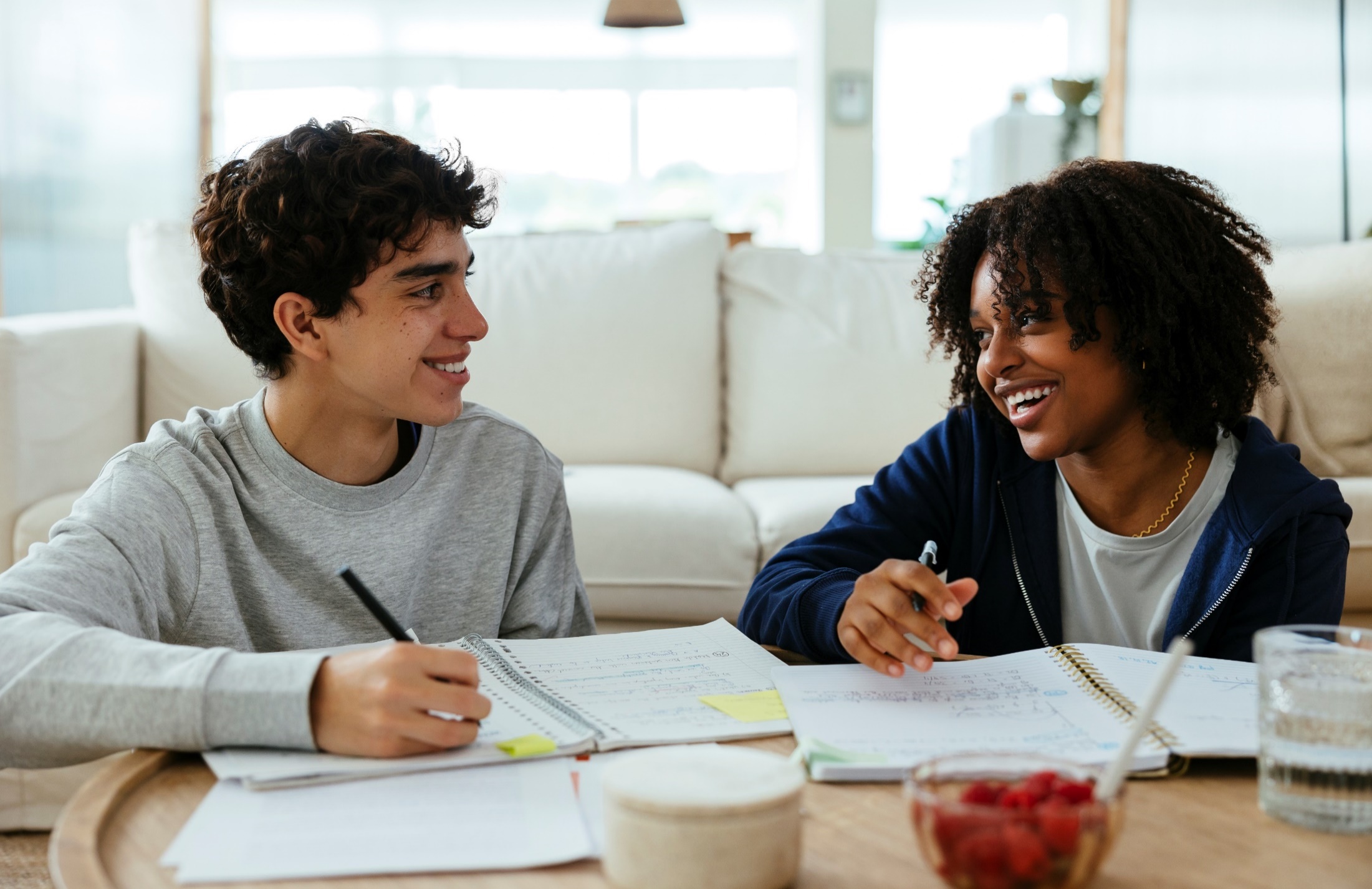 Individual reflection (1-2 mins)
Which careers do you think need other languages?
Publishing
Airline services
Armed forces
Hotel management
Event management
Teaching & research
Tourism
Journalism
Food & wine trade
Tour management
Aid & charity work
Translation
Sales
[Speaker Notes: Images
OxLEP
Microsoft Office 365]
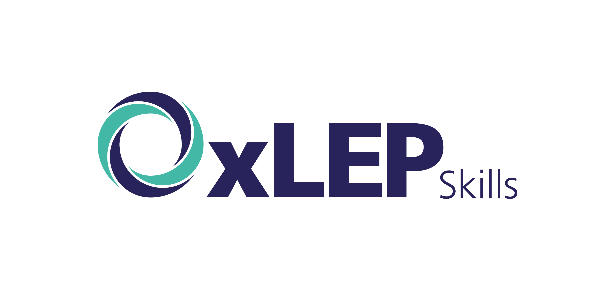 What career pathways are there?
6
Activity (2-3 mins)
Click on the image to watch a video from Pearson on where learning a language can take you.
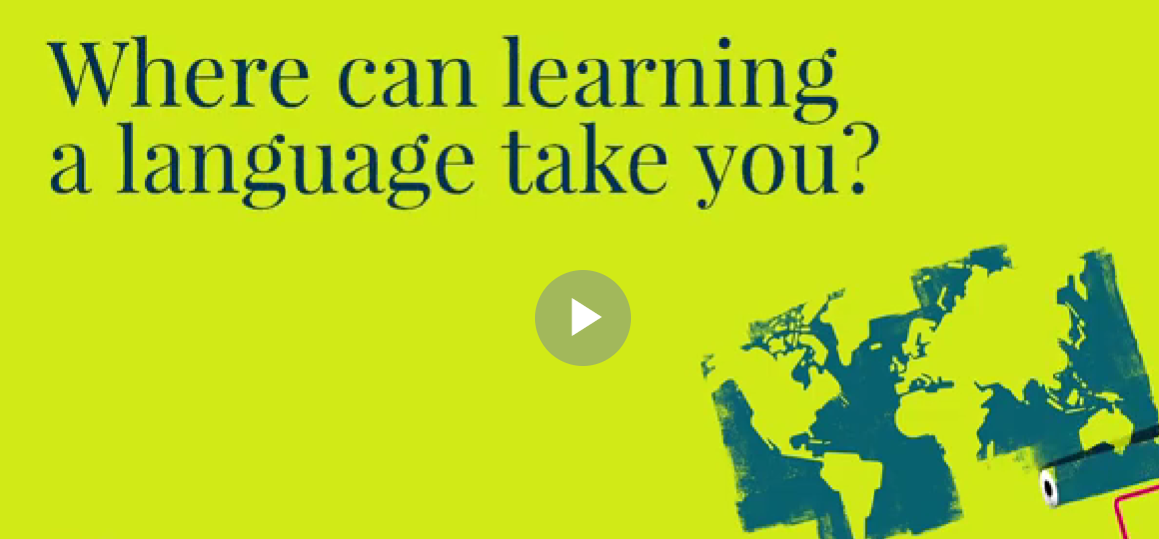 0:00 – 2:02
[Speaker Notes: You Tube Video Link:  https://www.youtube.com/watch?v=xqMvzOPSpts&t=7s
SafeShare TV Video Link: https://safeshare.tv/x/xqMvzOPSpts

Images
OxLEP
Microsoft Office 365]
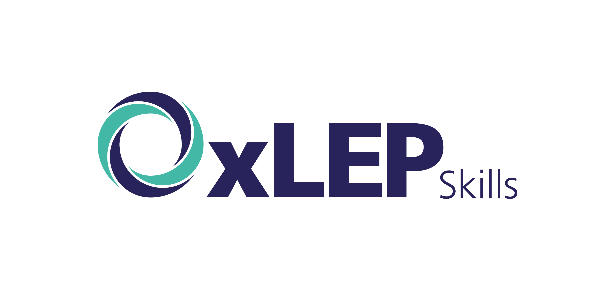 Who are Pearson?
7
Activity (2-3 mins)
Click on the image to watch a video about Pearson.
Pearson is the world’s leading learning company. They employ 20,000 people worldwide.
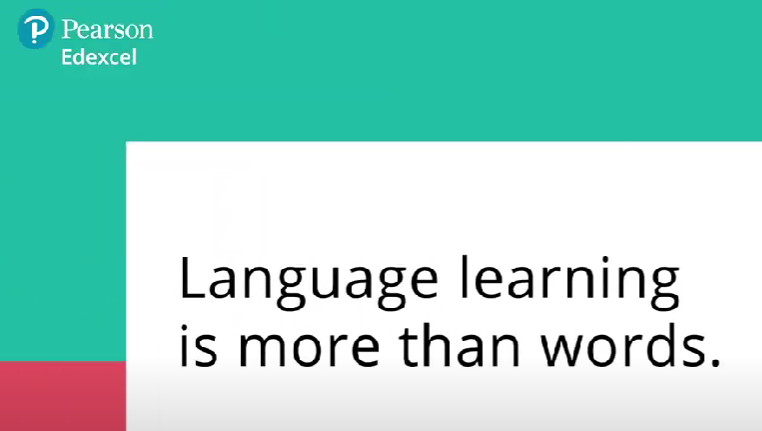 0:00 – 2:49
Named one of the most innovative companies in 2022, they have 160 million yearly users in virtually every country.
Challenge:
If you are excited to learn a new language after the lesson today, keep reading to find out more!
[Speaker Notes: You Tube Video Link:  https://www.youtube.com/watch?v=Yfp3gyw5PmI&t=158s
SafeShare TV Video Link: https://safeshare.tv/x/Yfp3gyw5PmI

Images:
1) Pearson 
References
https://www.pearson.com/en-gb.html]
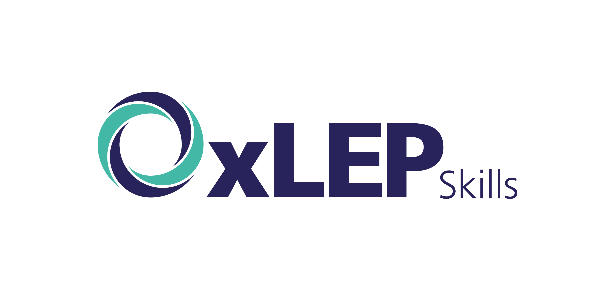 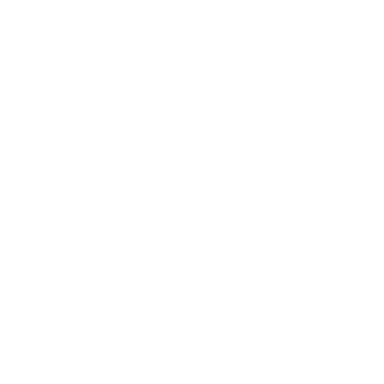 Finding help & information
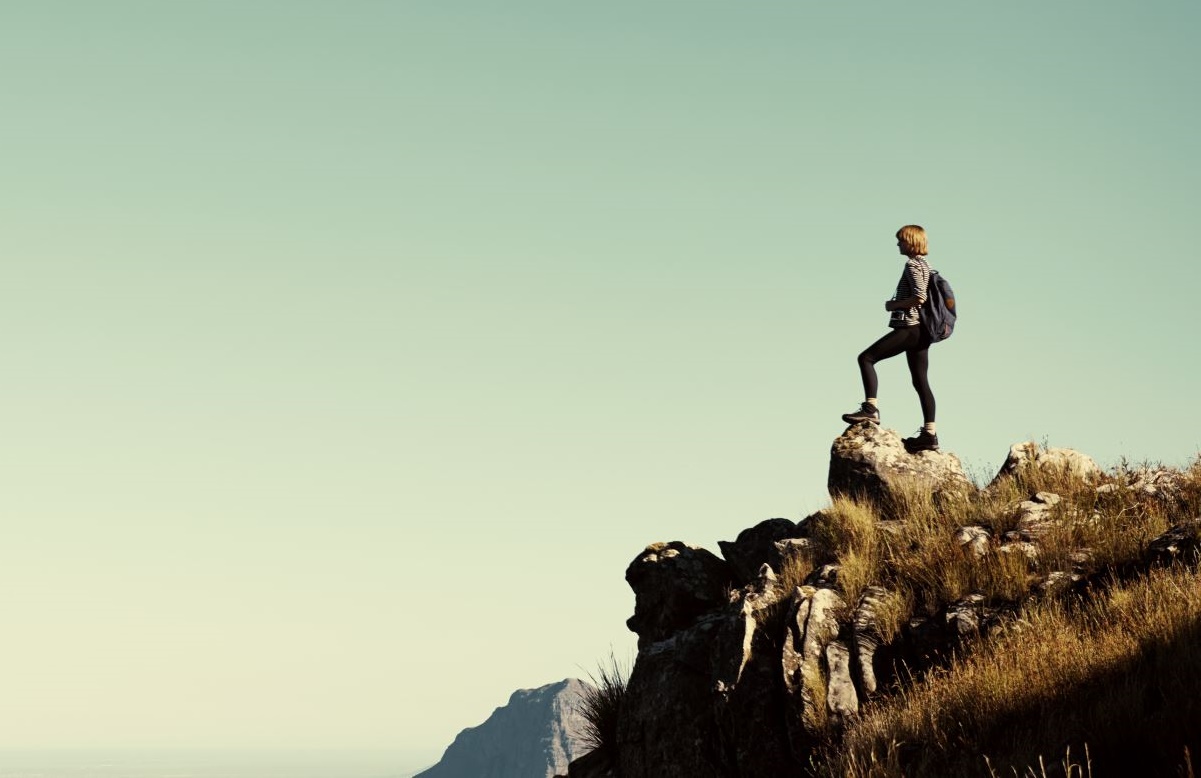 The new GCSE courses are challenging and require a high level of understanding of grammar and breadth of vocabulary, as you have to translate both from and      into English.
However, the topics are current, relevant, interesting and varied, and you will gain a qualification that could open many doors for you and broaden your horizons.
If you are choosing your options for GCSE, why not choose a modern foreign language?
©VotesforSchools 2023
[Speaker Notes: Images

References]
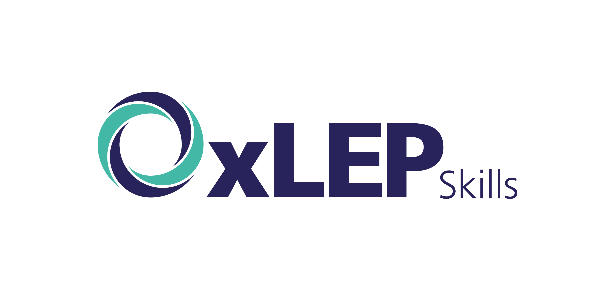 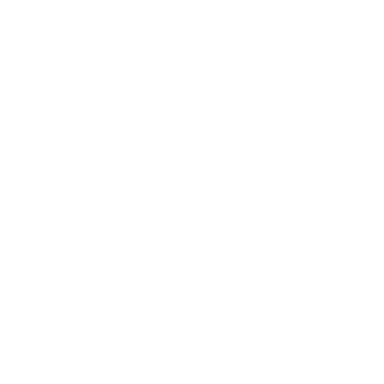 Finding help & information
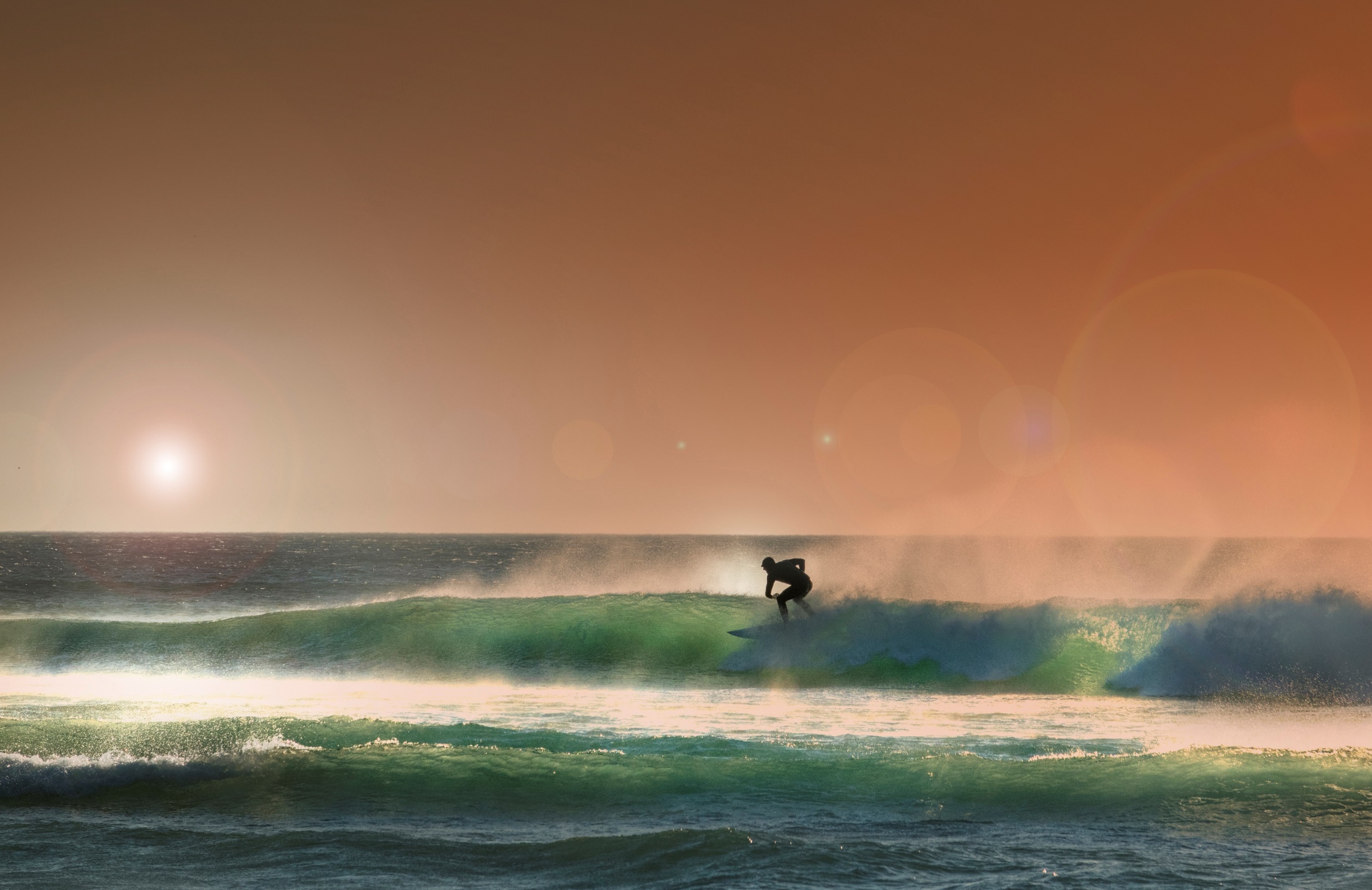 Arabic
Bengali
Chinese
Danish
Dutch
French
German
Gujarati
Greek
Hebrew
Hindi
Italian
Japanese
Latin
Persian
Polish
Portuguese
Punjabi
Russian
Spanish
Turkish
Urdu
There are so many languages available to study at GCSE, A and AS level (and equivalent). These include:
©VotesforSchools 2023
[Speaker Notes: Images

References]
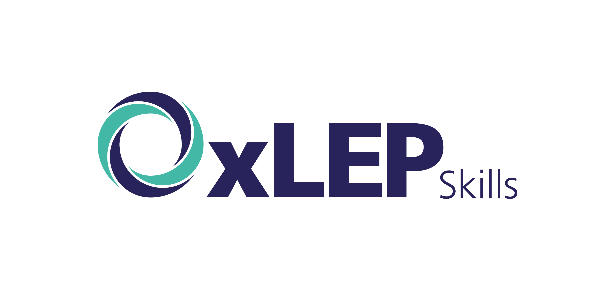 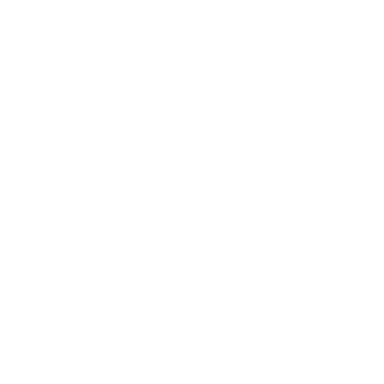 Finding help & information
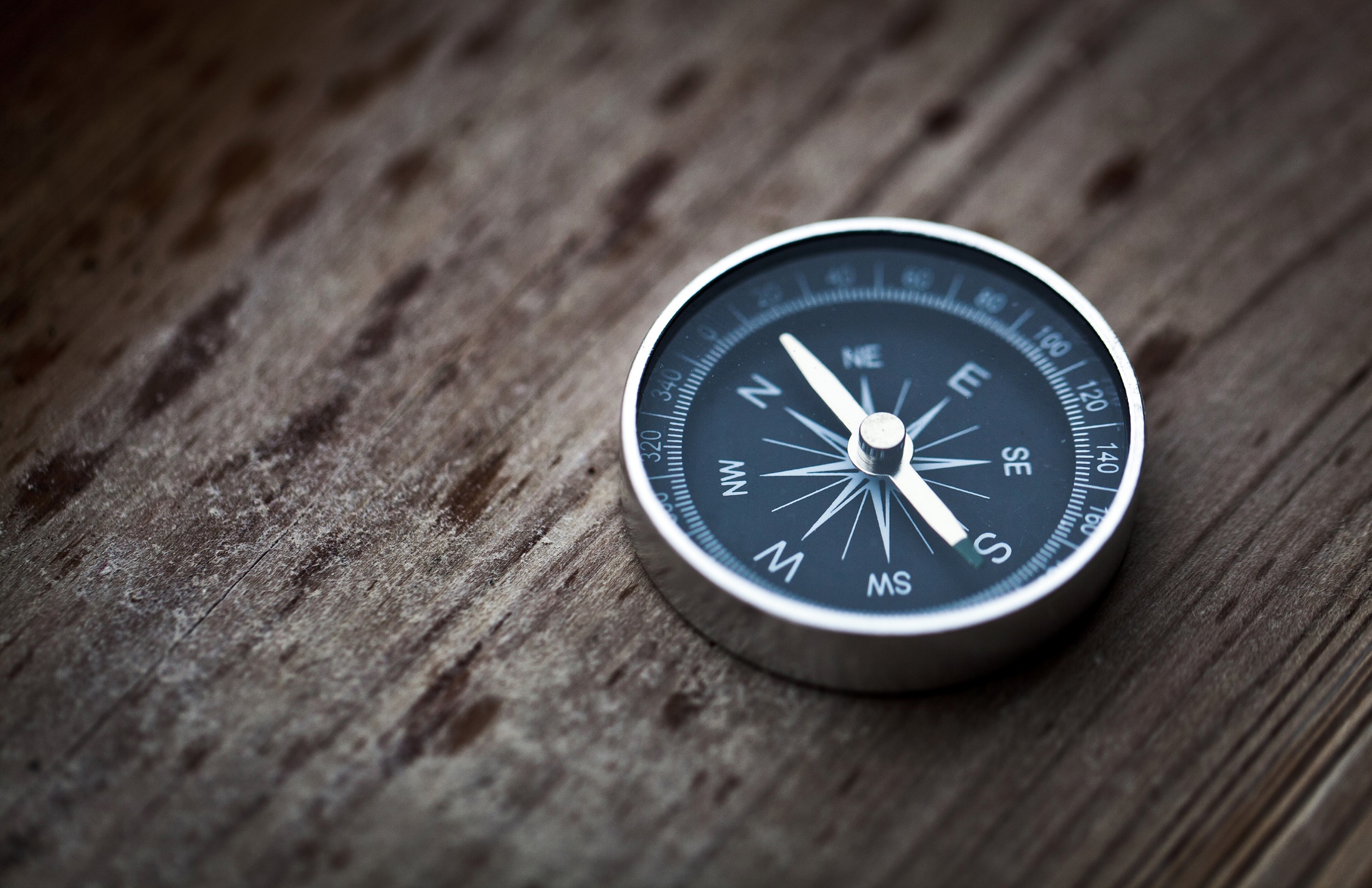 If you’ve experienced a GCSE in another language, perhaps you would like to take it further and do an A-Level too?
Once you’ve completed your A-Levels, do you want to move on to a degree or other language qualifications? Depending on the career you choose, there are lots of courses available to continue your education and expand your opportunities.
Challenge:
Why not do some research on what you can study and where it could take you?
©VotesforSchools 2023
[Speaker Notes: Images

References]
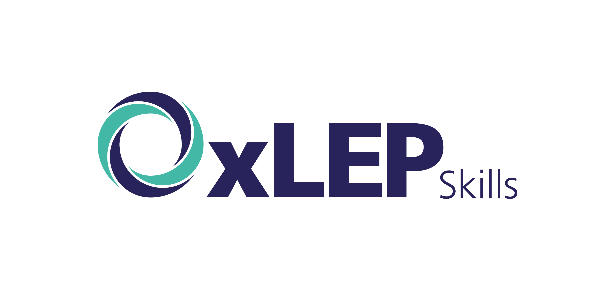 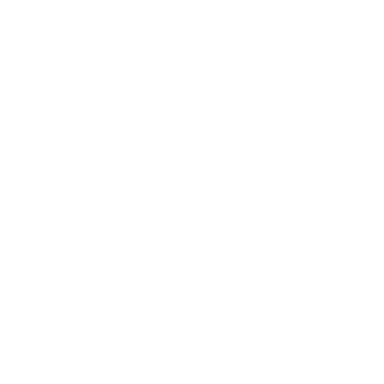 Finding help & information
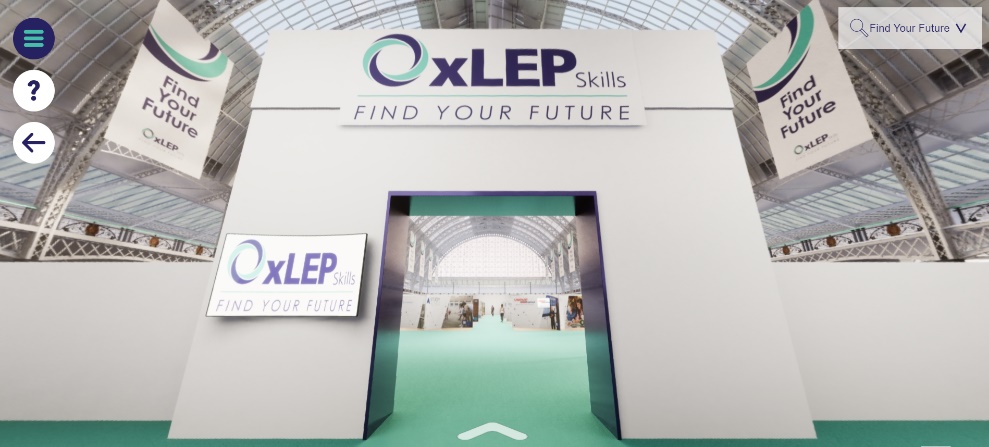 Oxfordshire's new careers platform, Find Your Future, is the next step for you to find out more and plan your future here in Oxfordshire.
Navigate your way around the links by clicking on the logo.
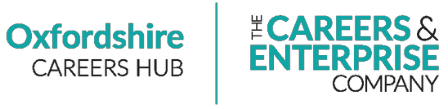 ©VotesforSchools 2023
[Speaker Notes: Images
https://www.oxfordshirelep.com/findyourfuture

References 
https://www.oxfordshirelep.com/findyourfuture
https://www.oxfordshirelep.com/sites/default/files/uploads/FindYourFutureParentsGuide.pdf]
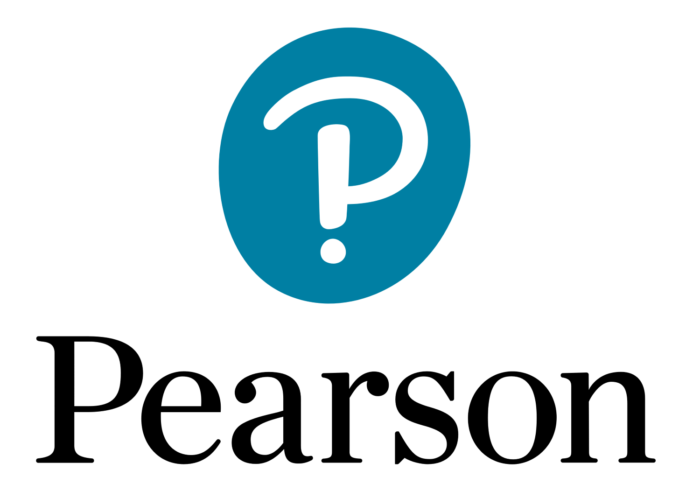 Pearson ClinicalOpens new tab
Pearson VUEOpens new tab
Learn EnglishOpens new tab
English TestsOpens new tab
Pearson Online Learning ServicesOpens new tab
Schools & FE CollegesOpens new tab
Virtual SchoolsOpens new tab
Pearson TutoringOpens new tab
BTEC WorksOpens new tab
Supporting SENDOpens new tab
GCSE Revision
About UsOpens new tab
©VotesforSchools 2023
[Speaker Notes: References:
https://www.pearson.com/en-gb.html]
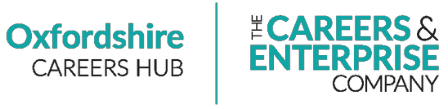 How will learning a Modern Foreign Language help your future?
In association with Pearson
Developed by VotesforSchools
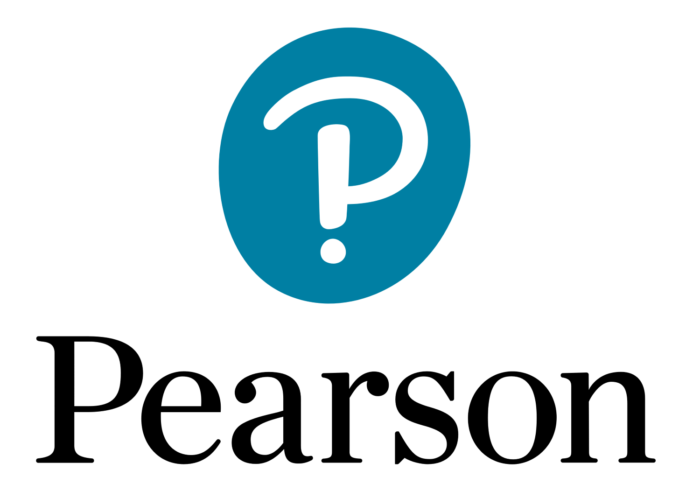 ©VotesforSchools 2023